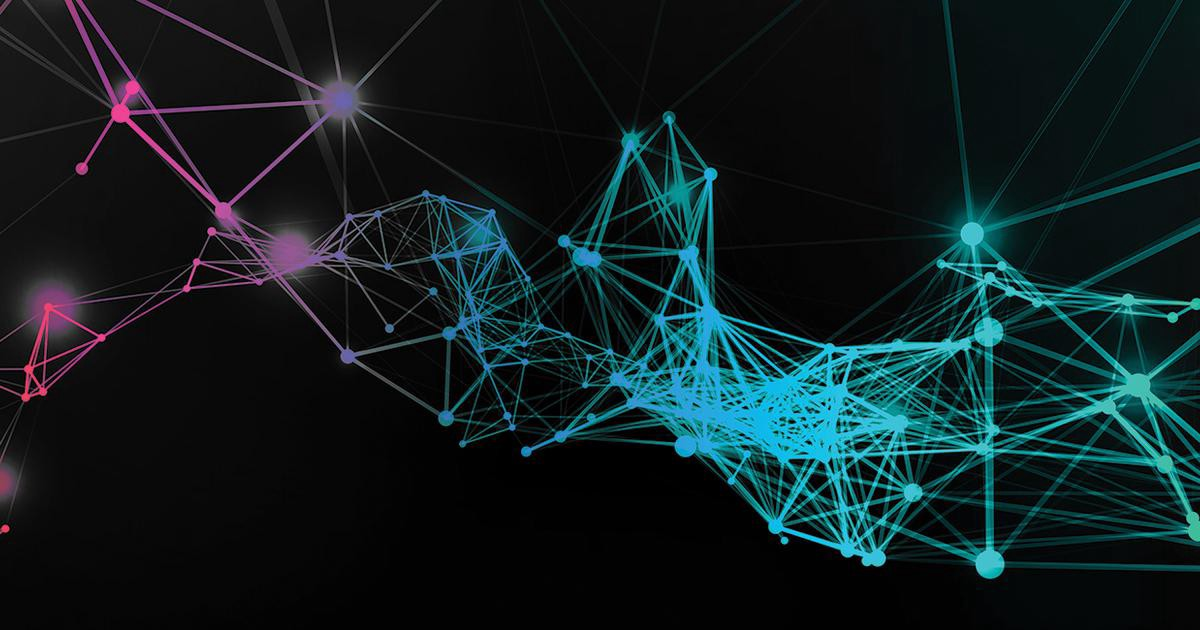 Distinguishing causation and correlation: Causal learning from time-series graphs with trends
MAC6967 Seminar – Nicolas Vana and Liang Shen
Time Series
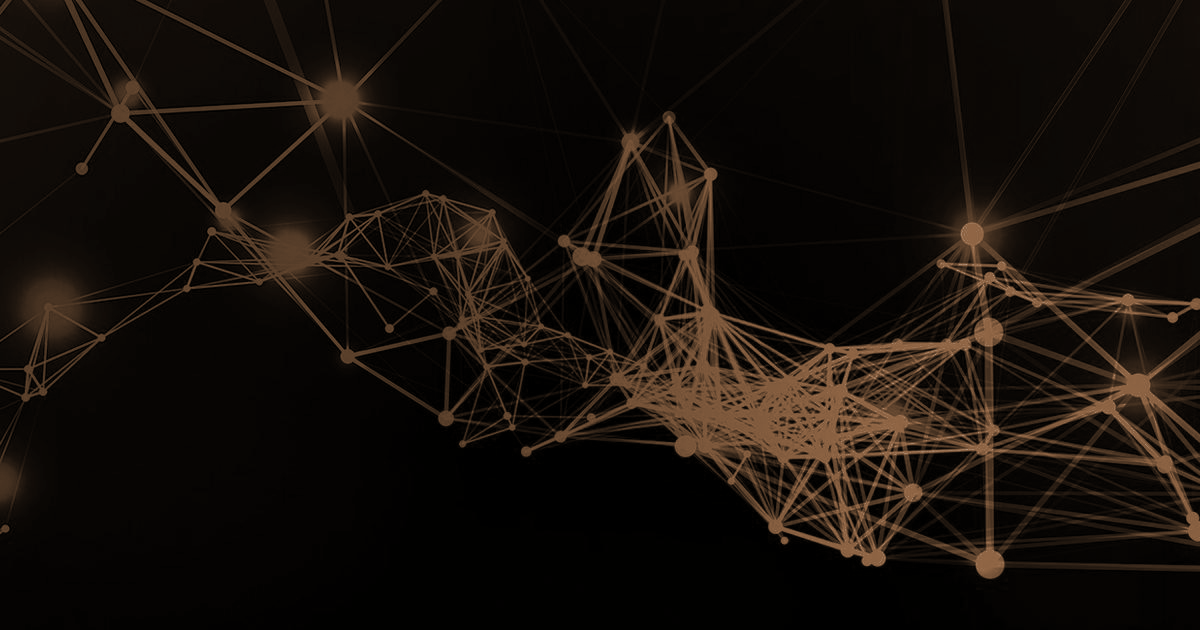 Definition:
“A time series is a series of data points indexed (or listed or graphed) in a timely order. Most commonly, a time series is a sequence taken at successive equally spaced points in time. Thus it is a sequence of discrete-time data”
Much of the data presented to us in our daily life consists of time series
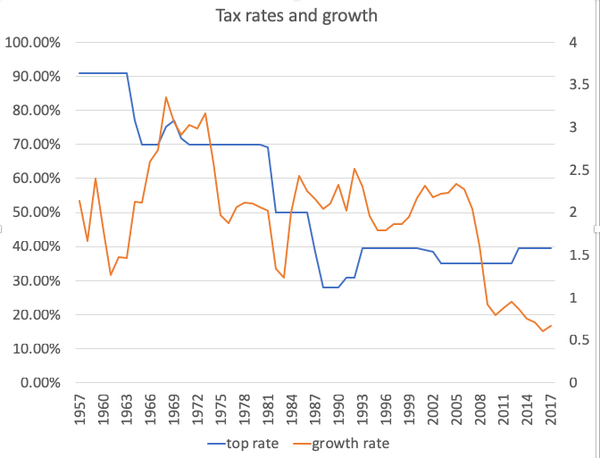 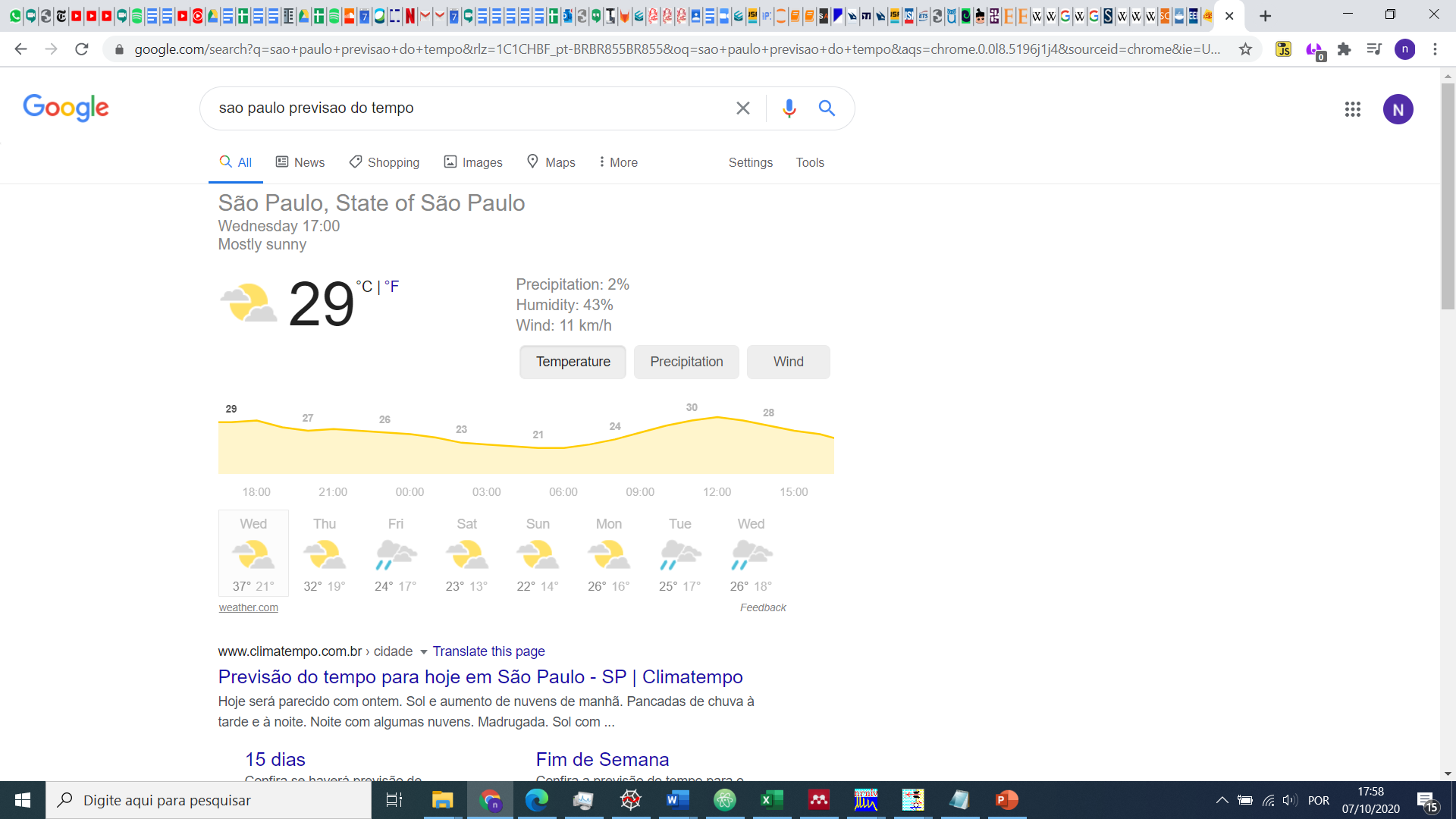 Time Series
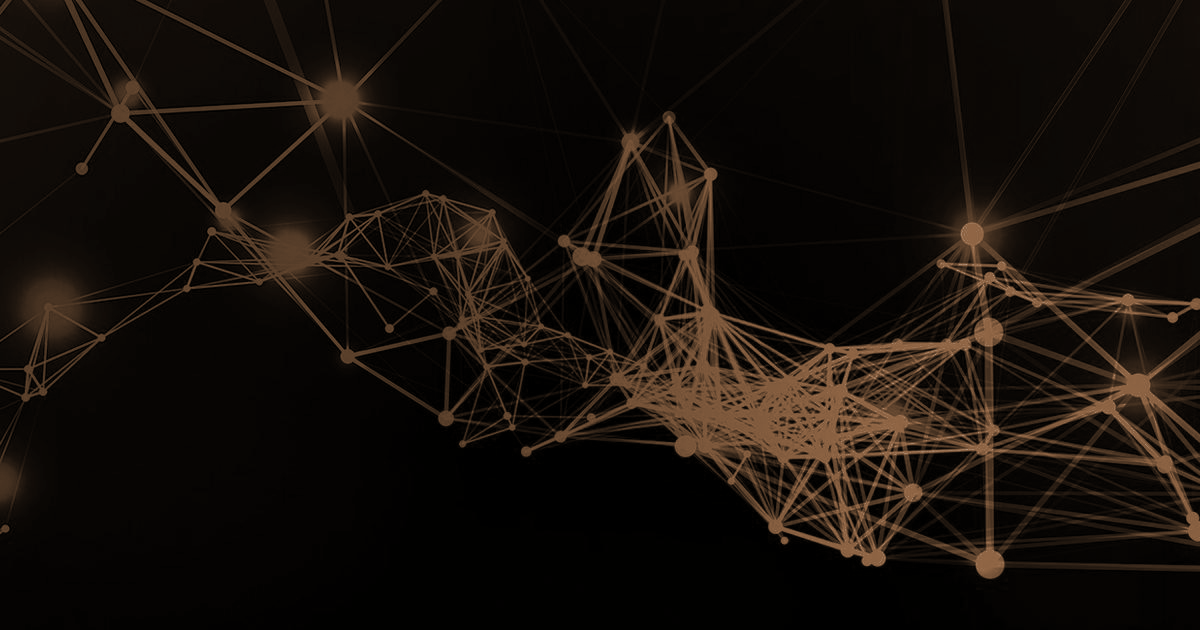 Used in a variety of fields of work
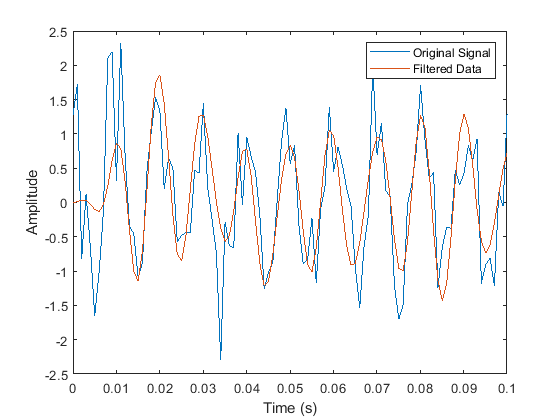 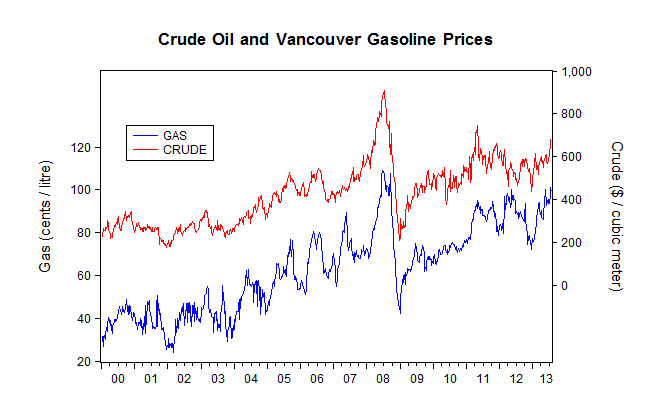 Signal processing
Econometrics
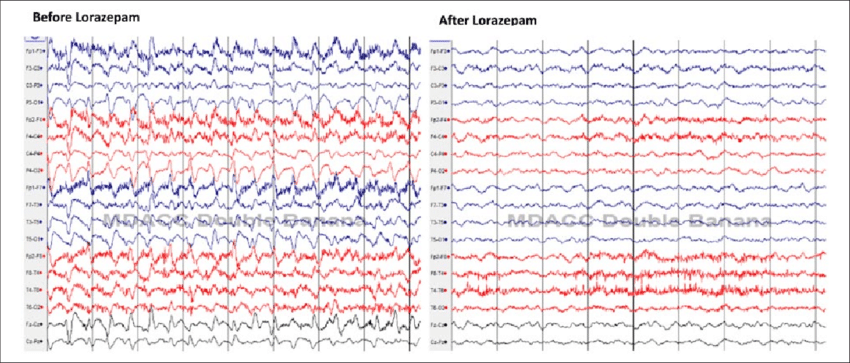 Electroencephalography
Time Series
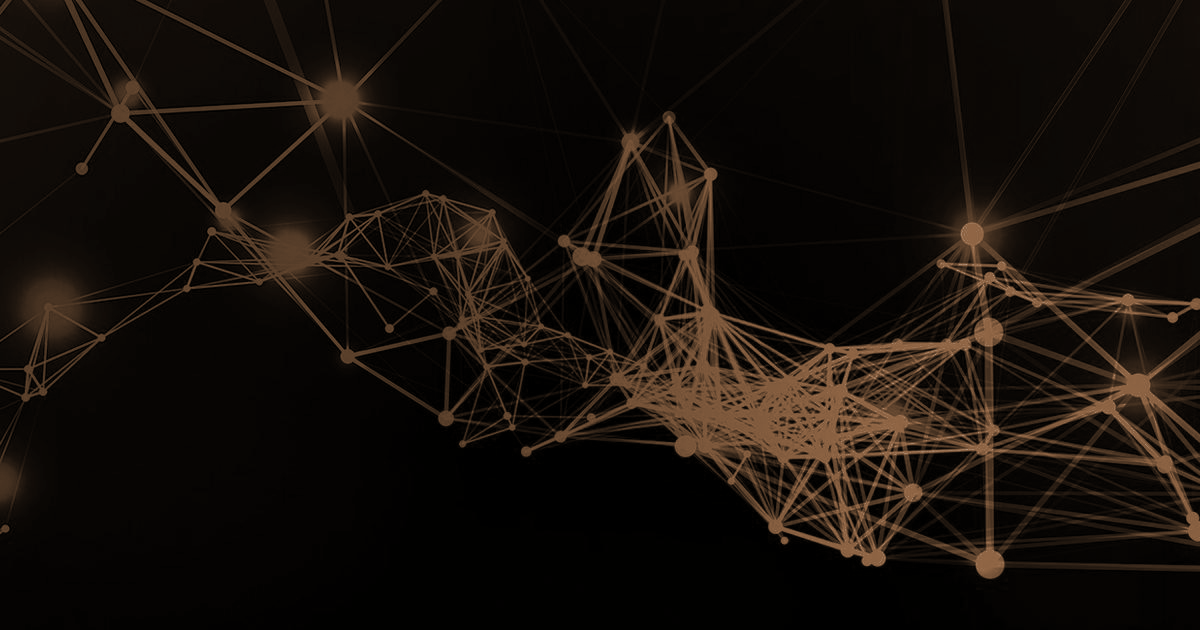 Static forms of presentation
There is also a variety types of time-series plot, and this is also of interest
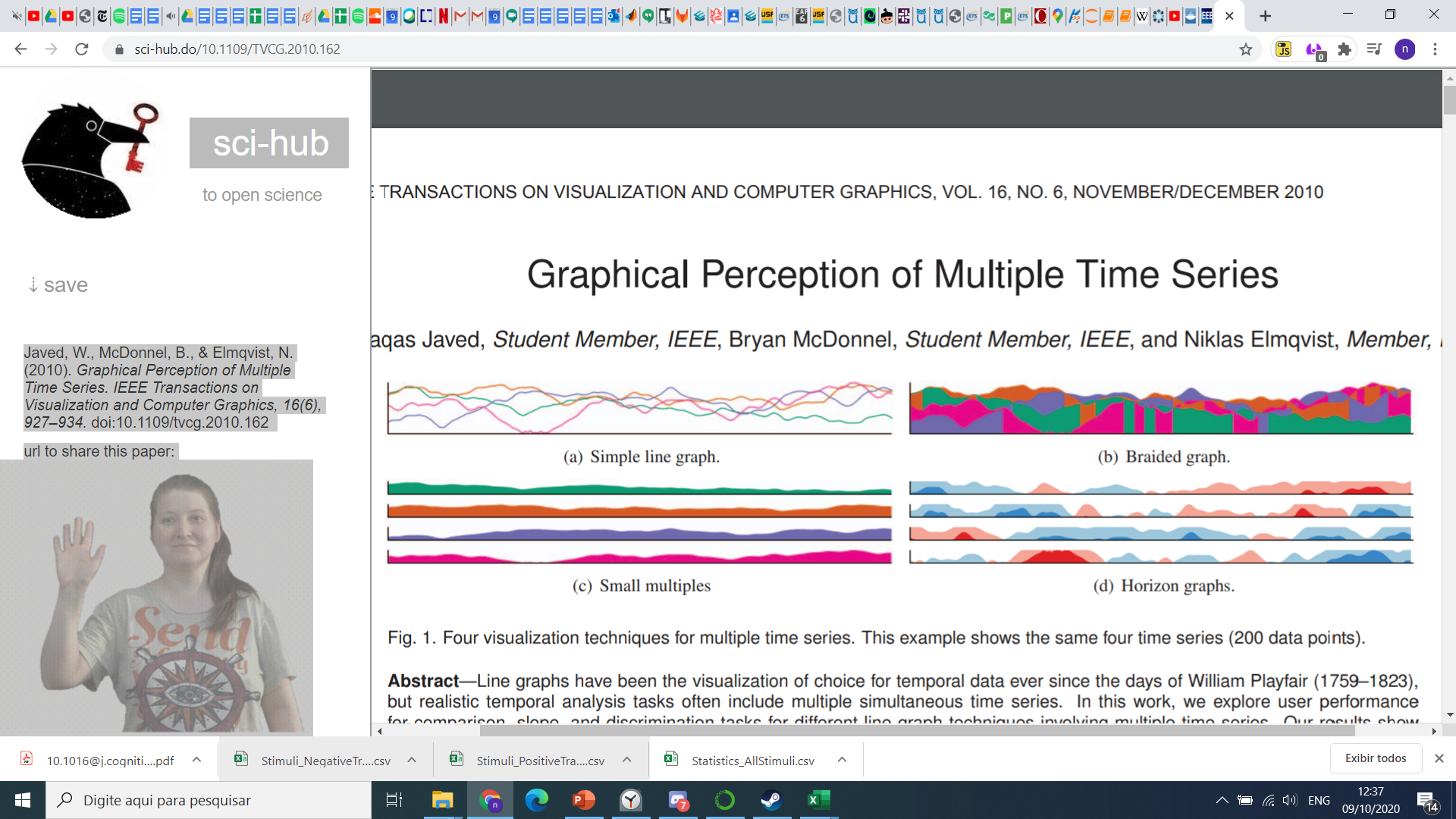 Correlation and causality
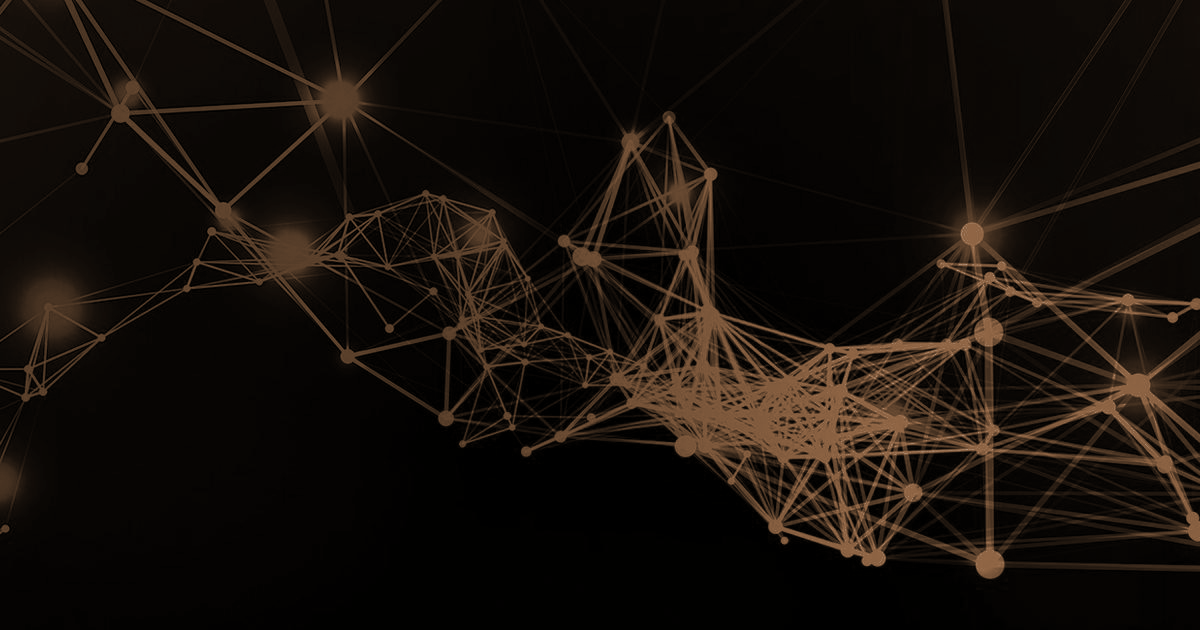 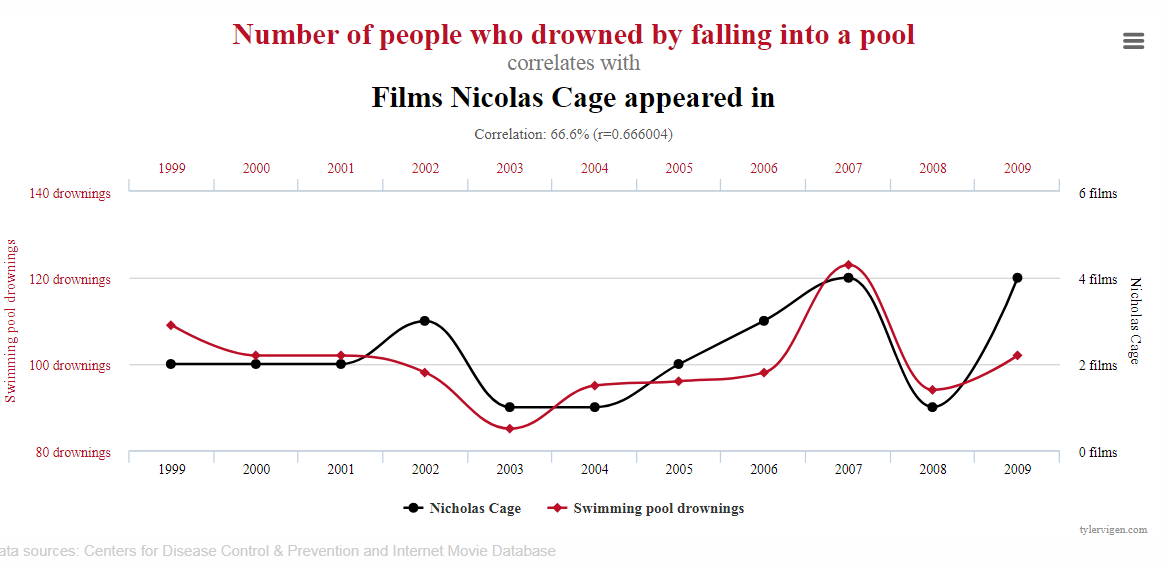 When analysing concurrent time series, it is generally of interest to understand the interactions between variables
Such interactions are often measured by correlation and causality as to give insights about the variables
But how are these defined?
Correlation
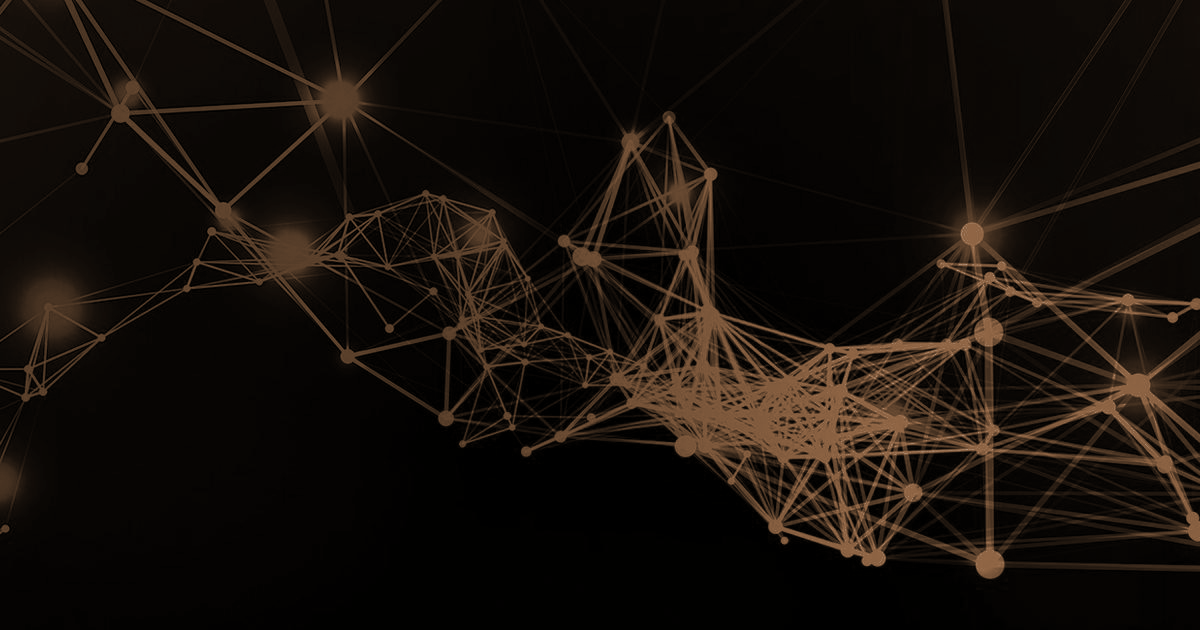 Dictionary definition: “A mutual relationship or connection between two or more things”.

Correlation can be measured in many ways: Pearson’s coefficient, Kendall coefficient, mutual information and others
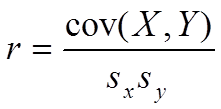 Pearson’s r
Correlation
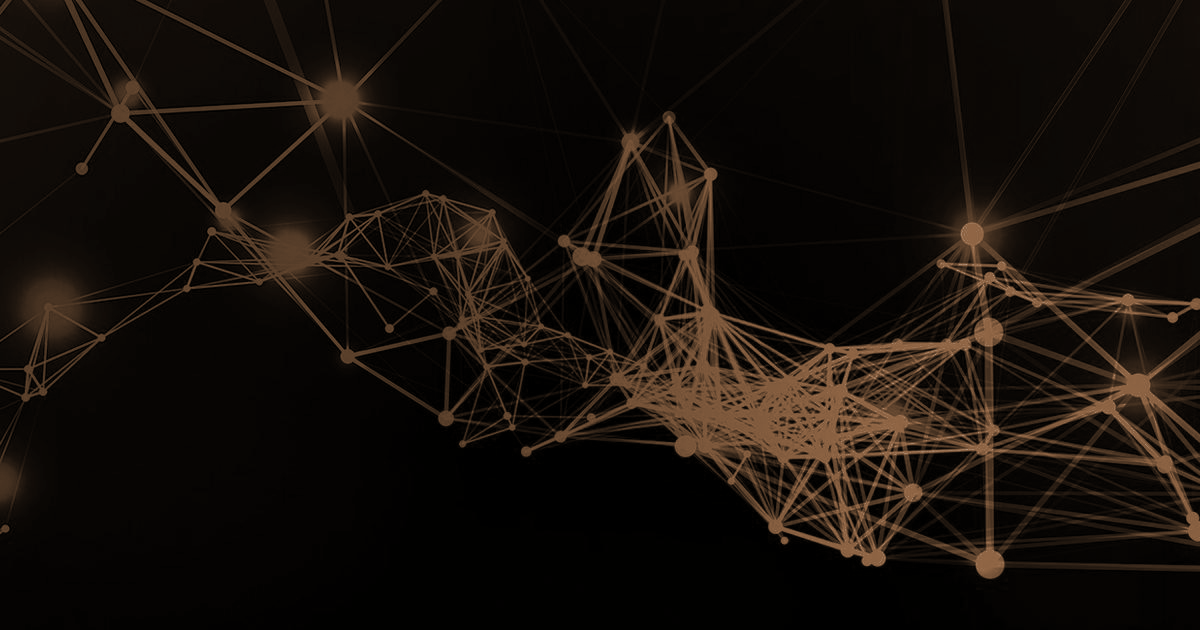 Kendall’s Rank correlation
Mutual Information
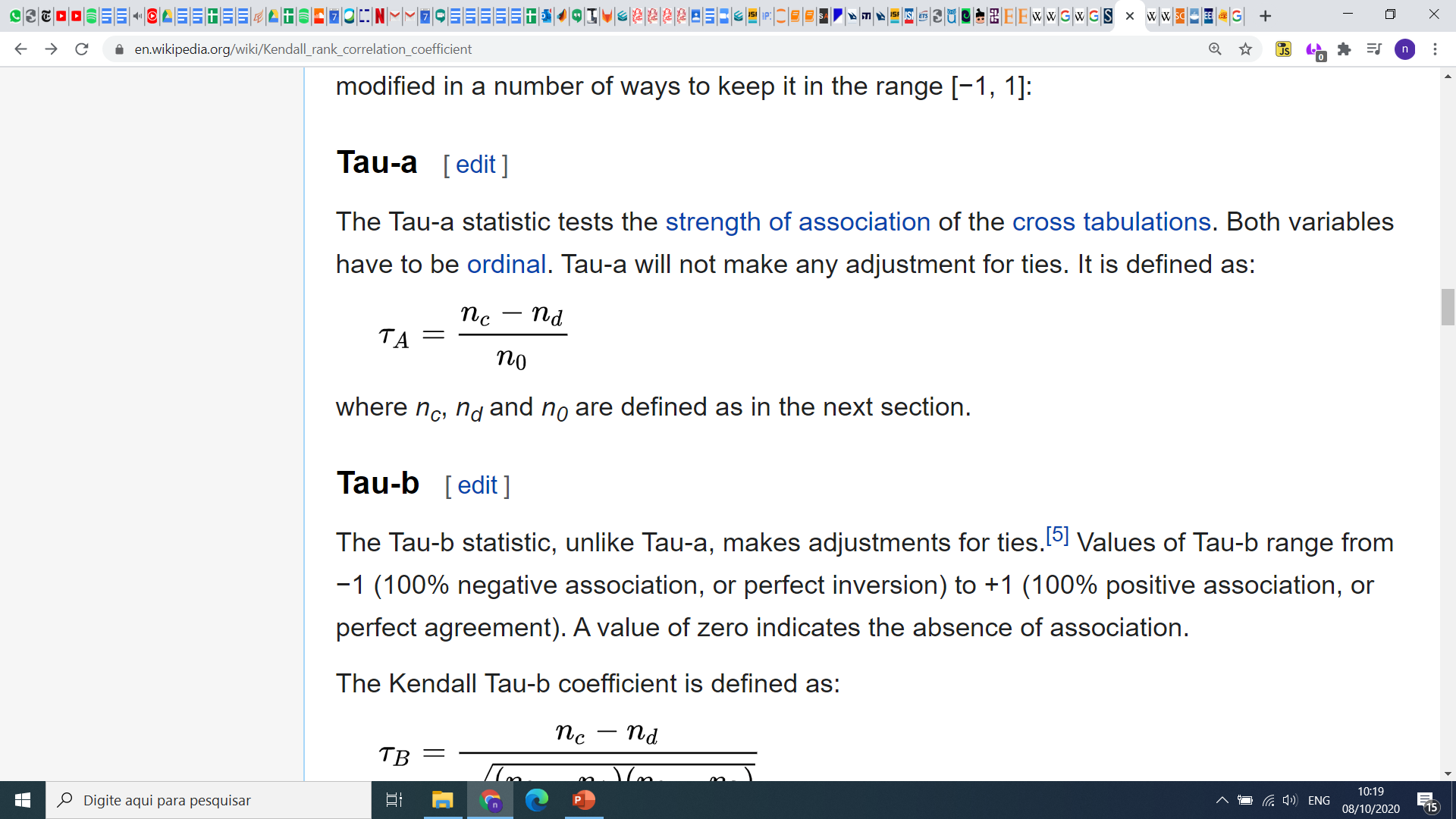 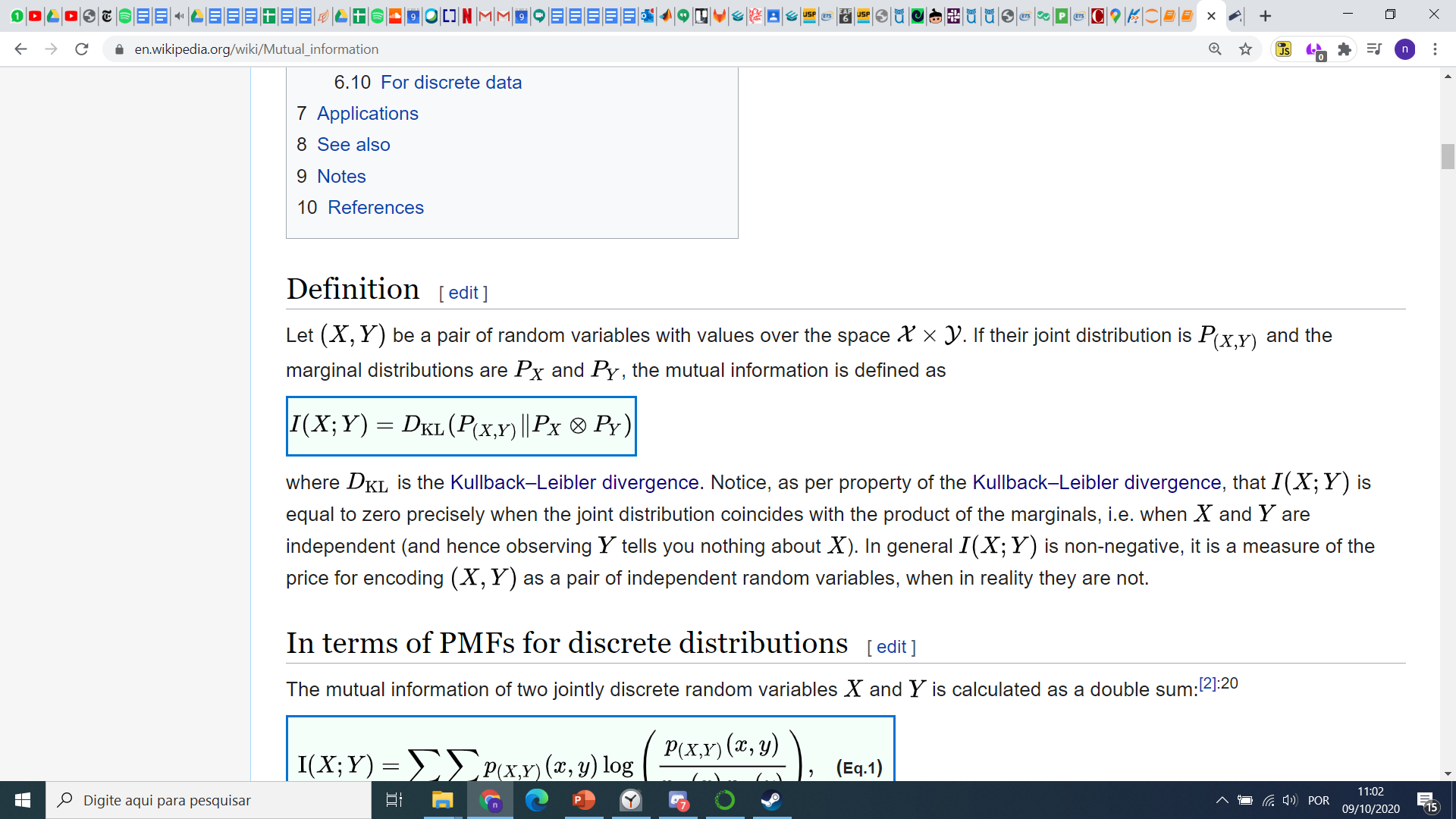 If Xi < Xj and Yi < Yj → Concordant pair
If Xi < Xj and Yi > Yj → Discordant pair
Example:
Causality
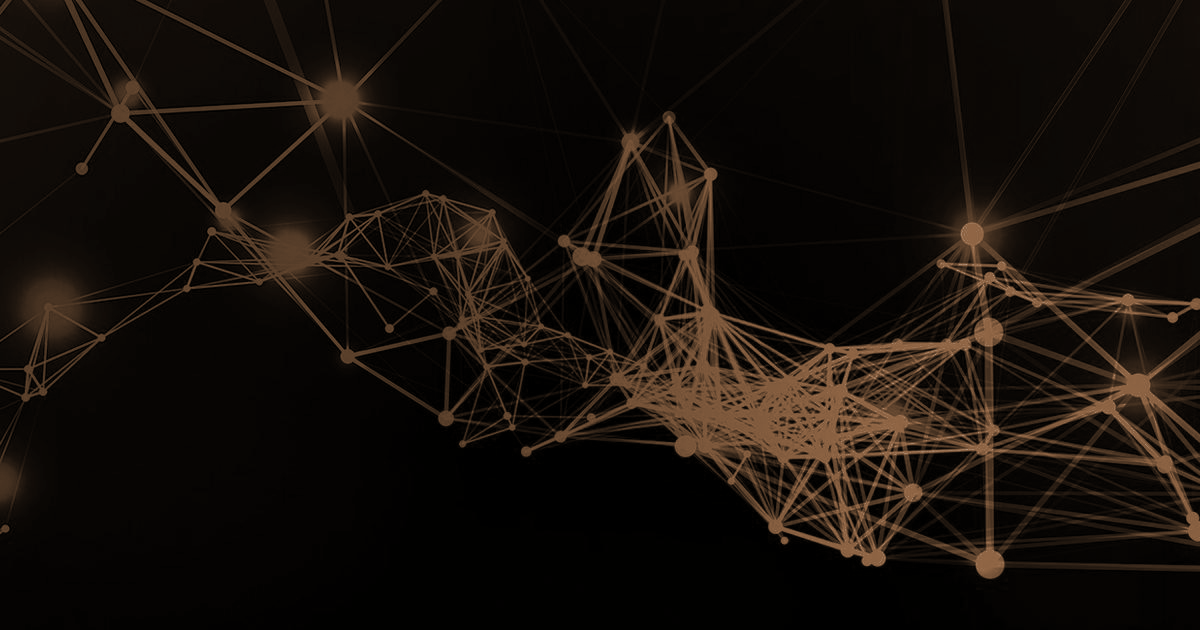 Diversity of definitions across fields of study, much broader concept


Causality usually implies a cause and effect, which means there is a specific “direction” on this relation

Humans have a good intuition of it even if it is generally hard to define
The experiment
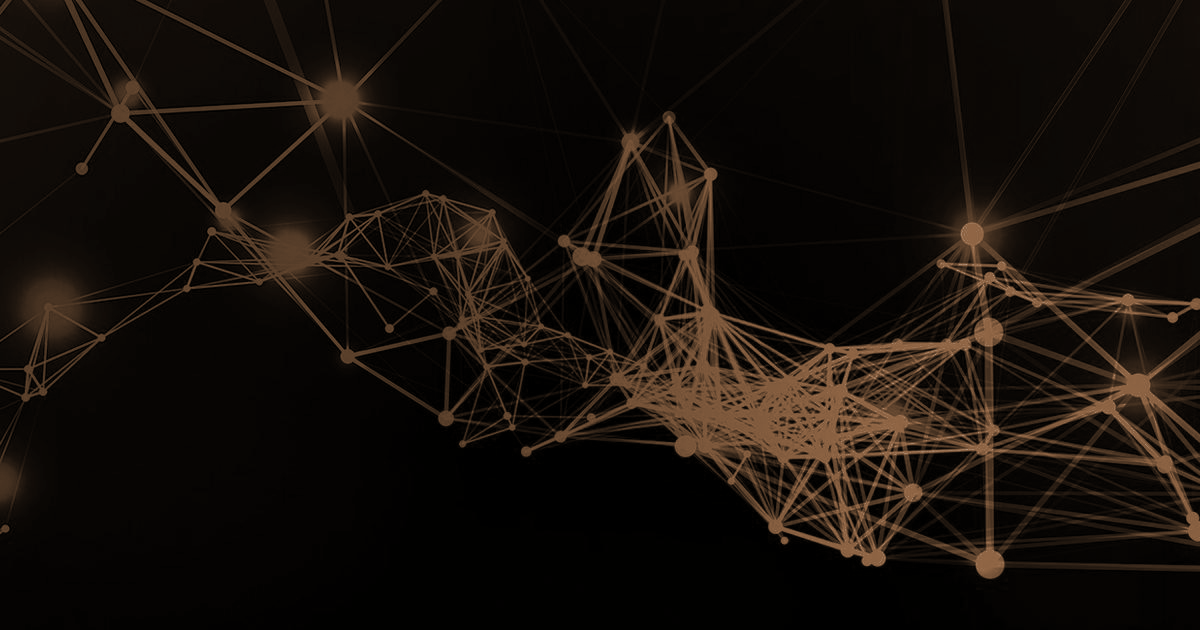 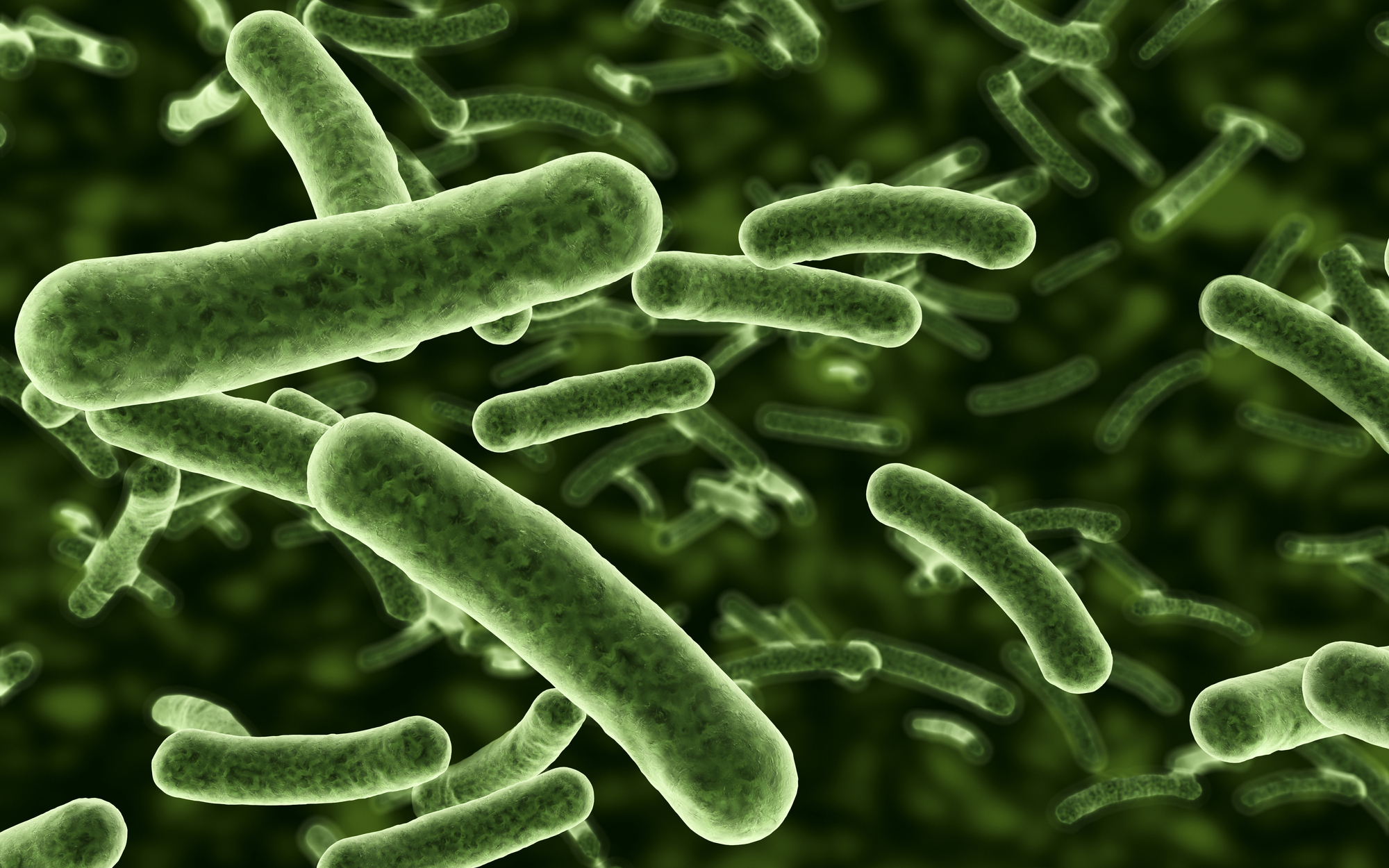 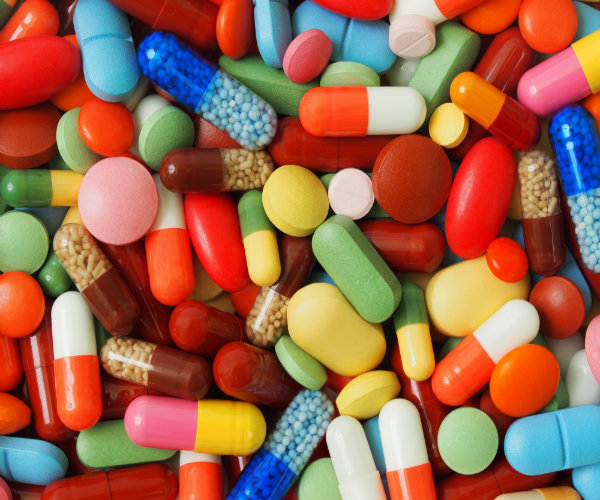 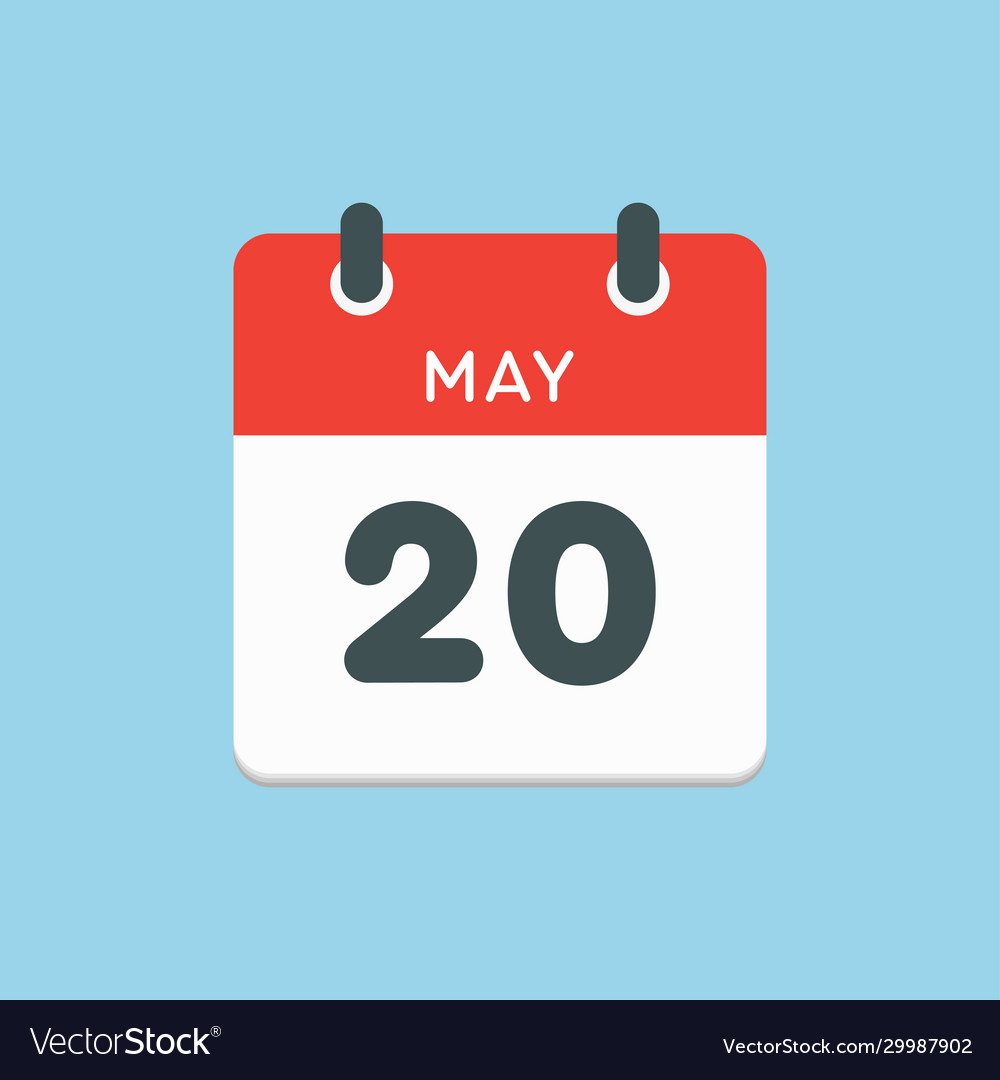 -8                       0                        8
You will have to judge the efficacy of an antibiotic across 10 days.

Your task is to evaluate the causality between drug concentration (X) and microrganism size (Y), on a scale from 8 (high levels of drug cause the microrganism size to increase) and -8 (high levels of drug cause the microrganism size to decrease) and 0 equals to no causality between the two.
The experiment
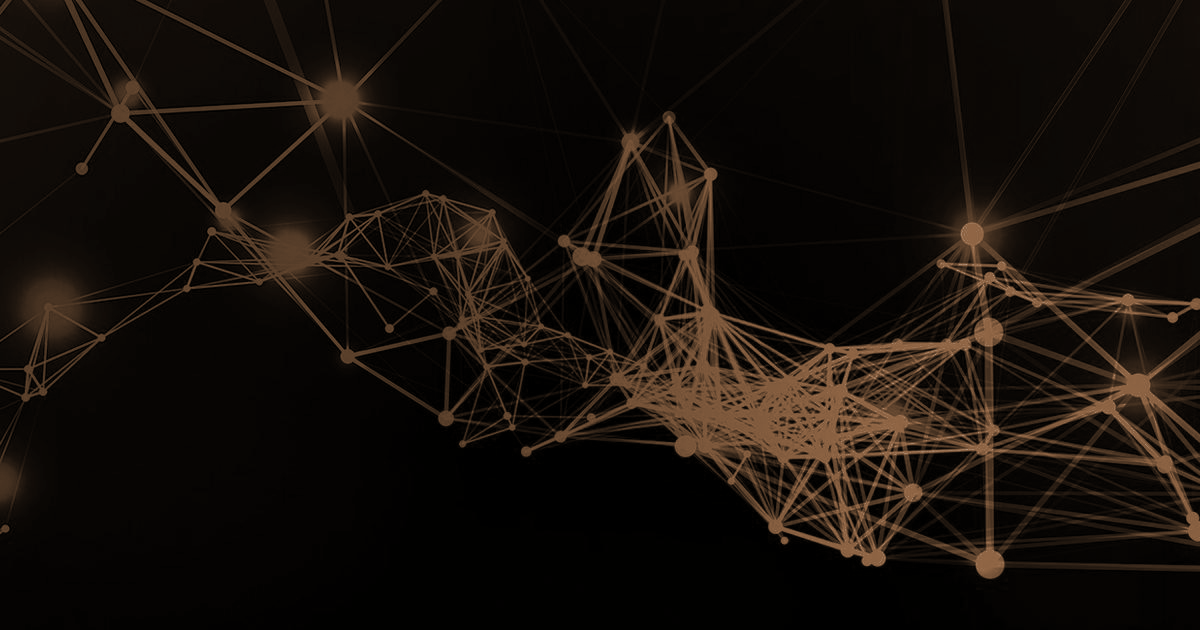 The experiment
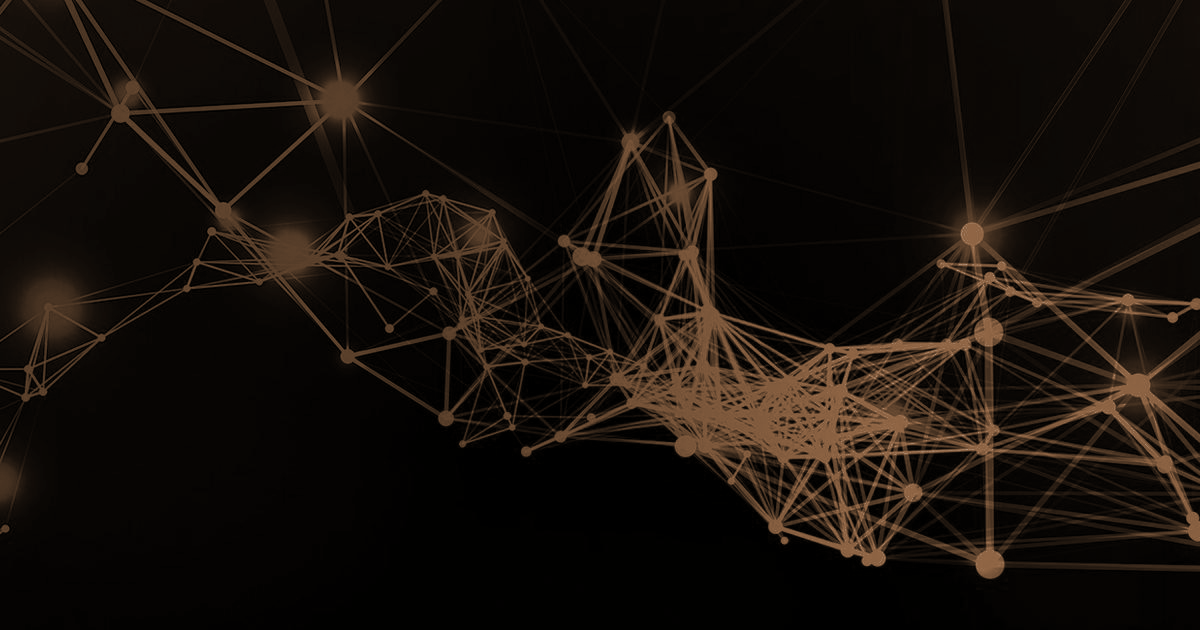 The Hypothesis
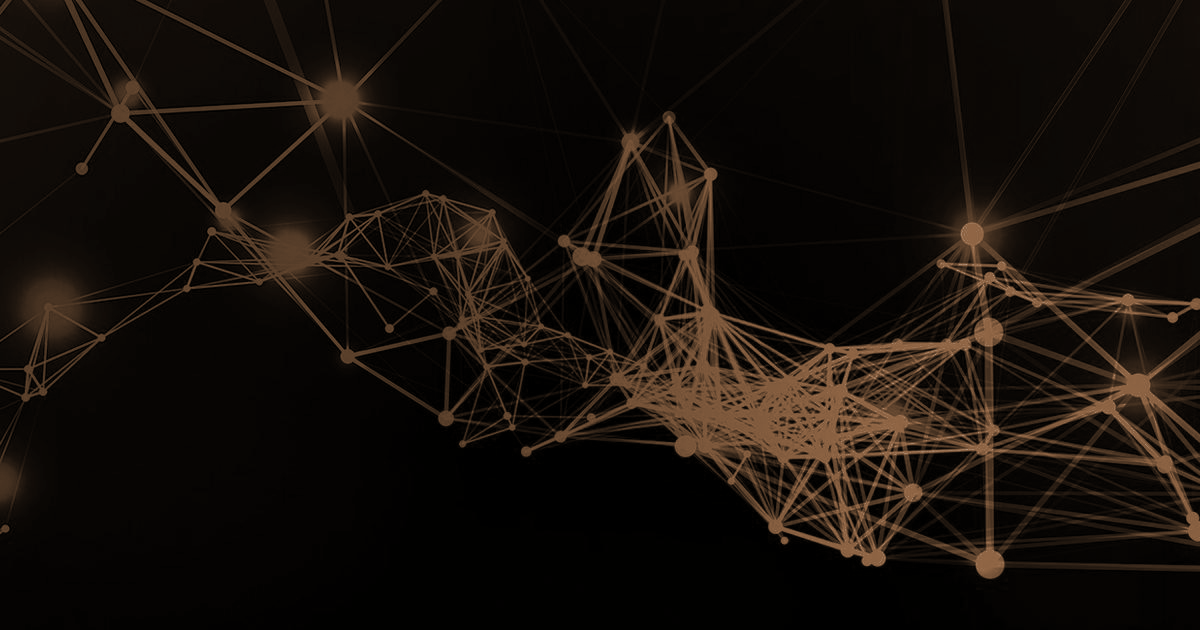 A static time-series is worse for the perception of causality as correlation becomes a confounding factor


A dynamic time-series, in opposition, makes it easier for people to perceive the causal relation between variables
Correlation and Causality
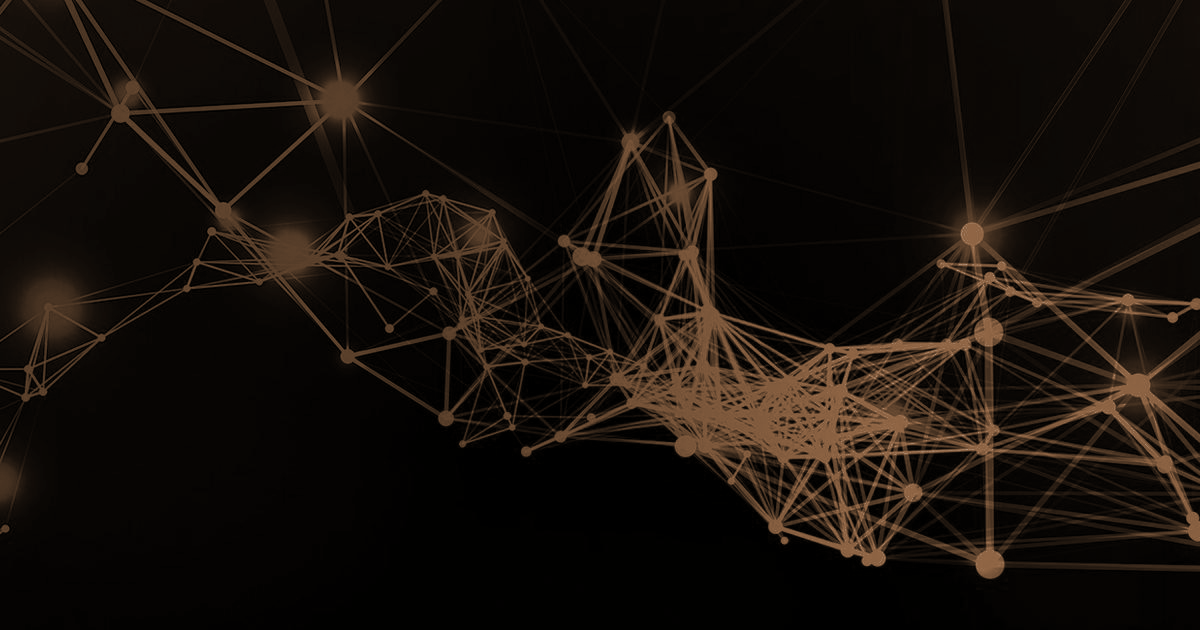 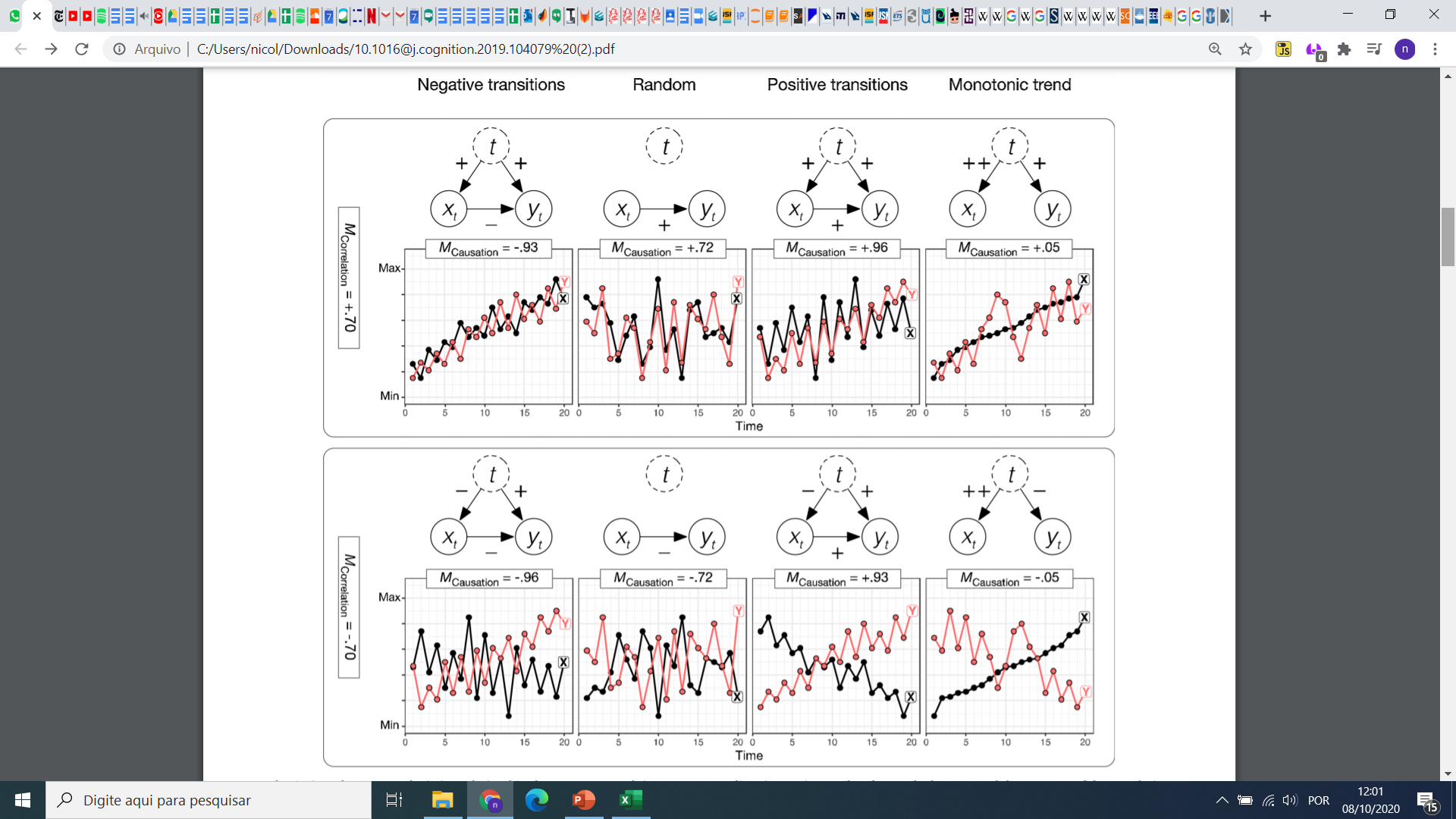 Previous Results
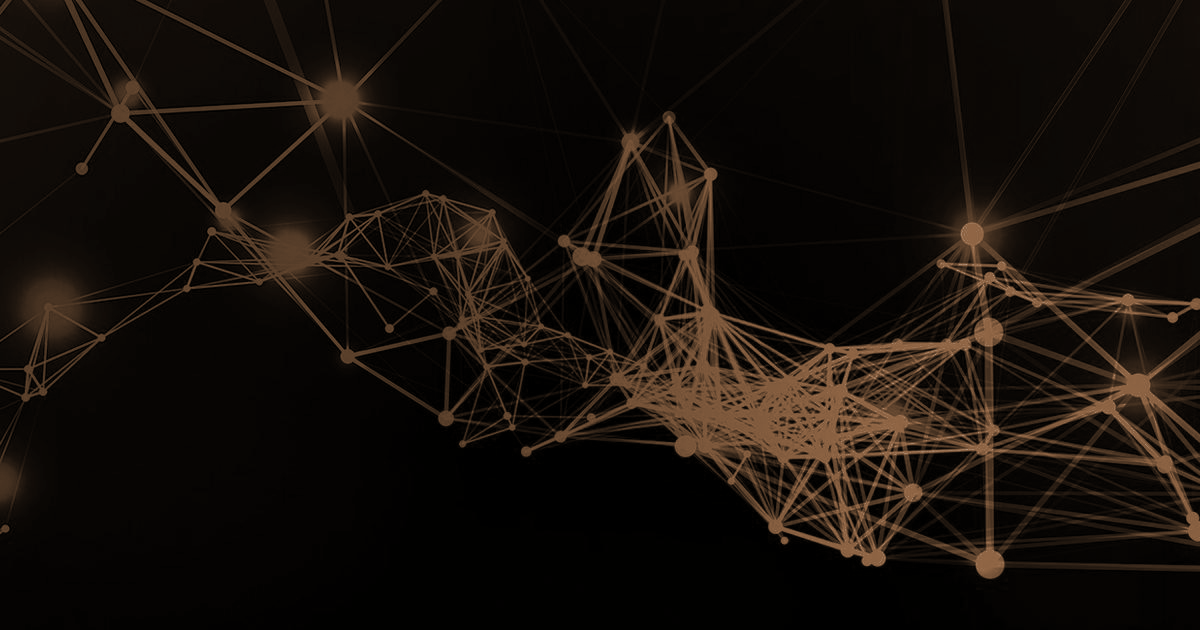 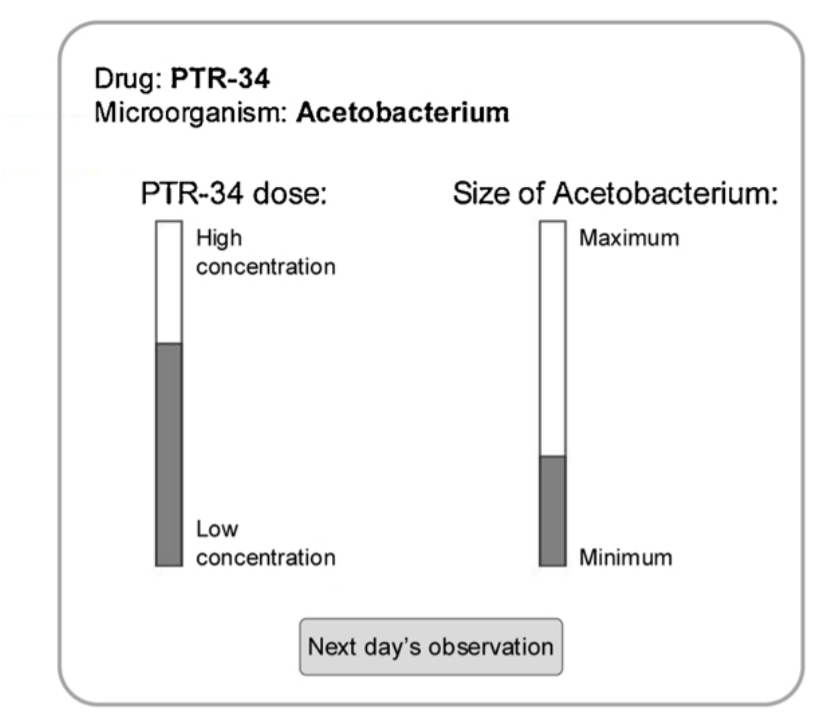 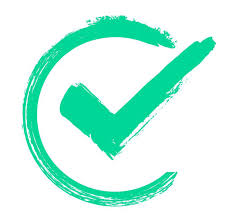 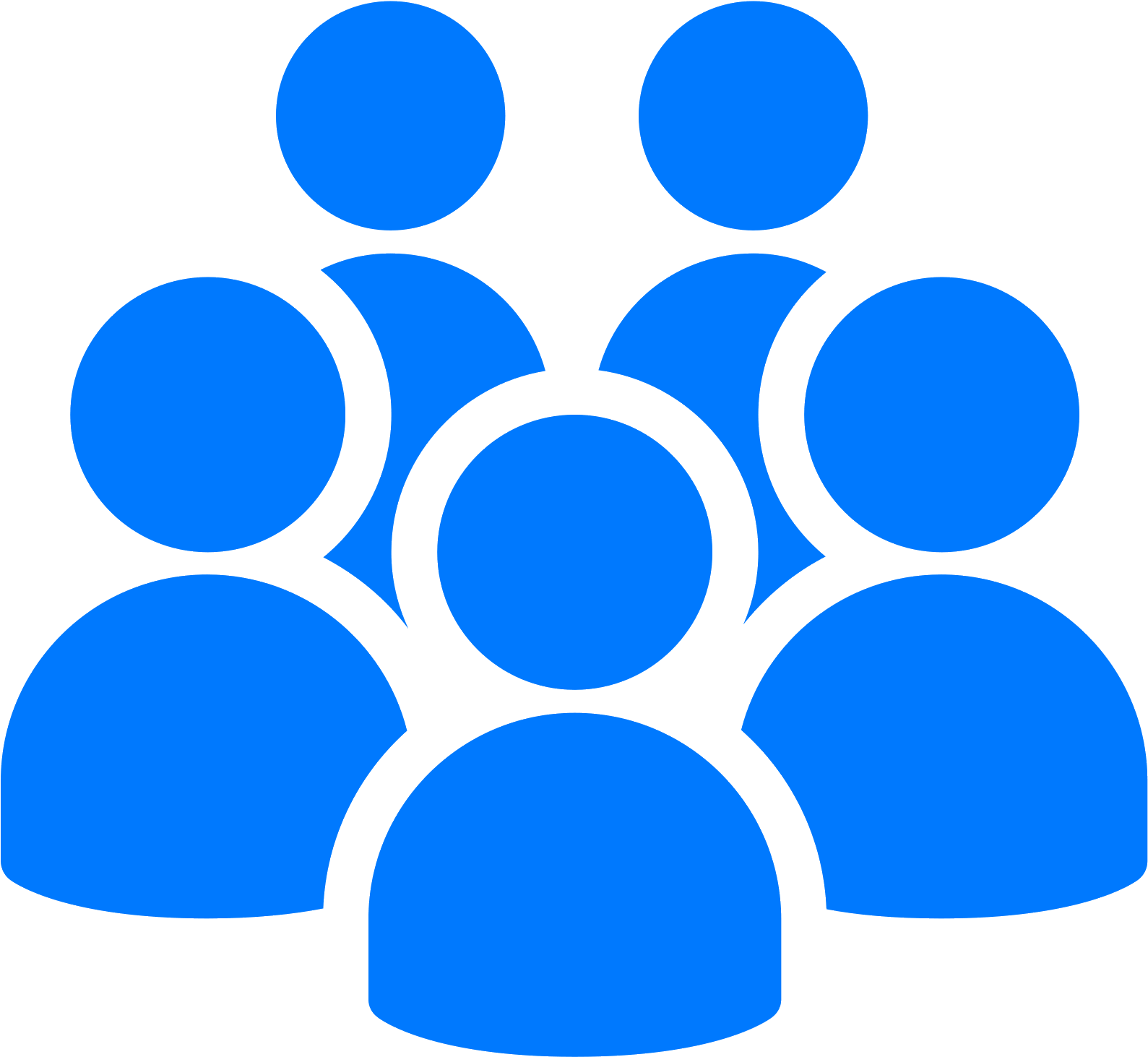 Soo and Rottman found out that on average people are often able to infer the correct causal relation despite the strong temporal trends in X and Y.

Method: trial-by-trial, changing size and opacity
Methodology
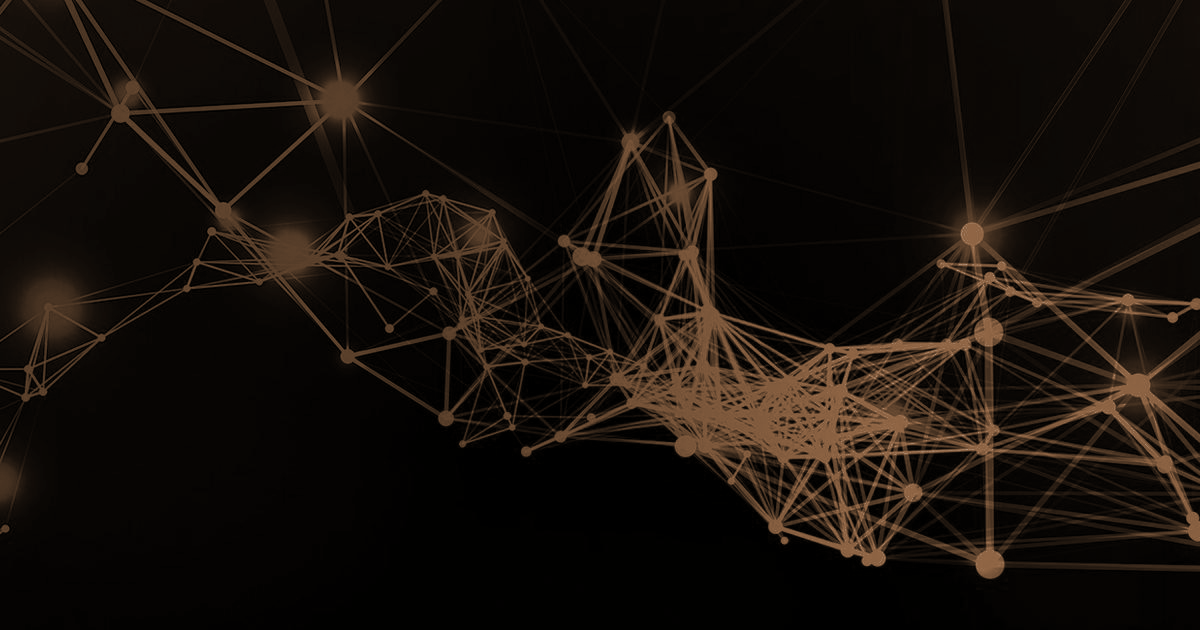 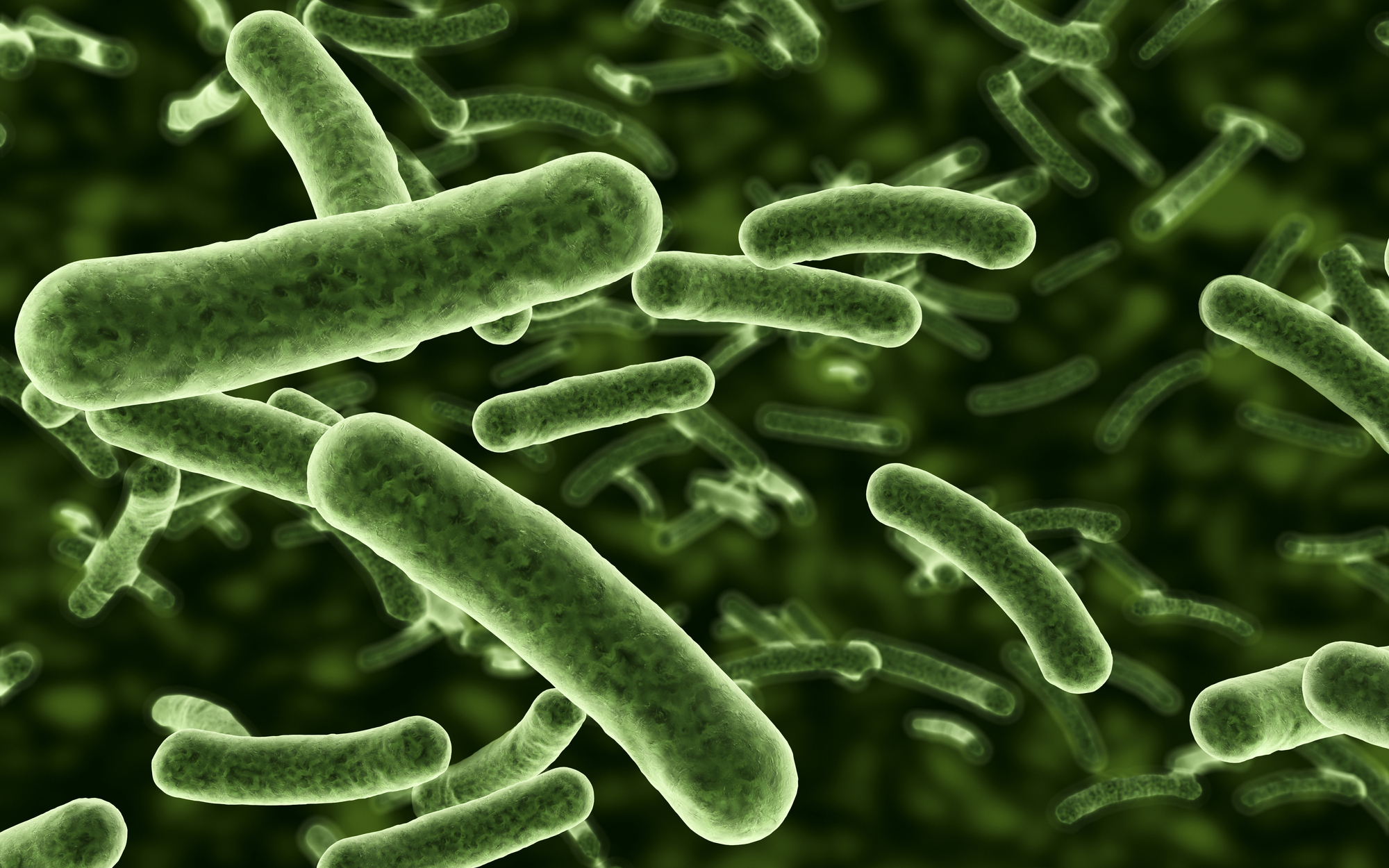 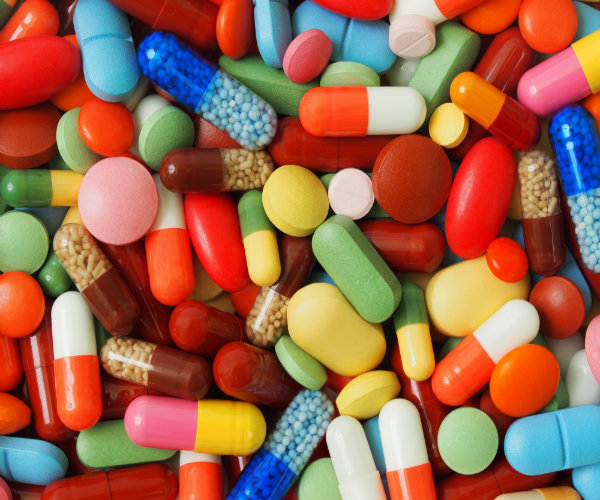 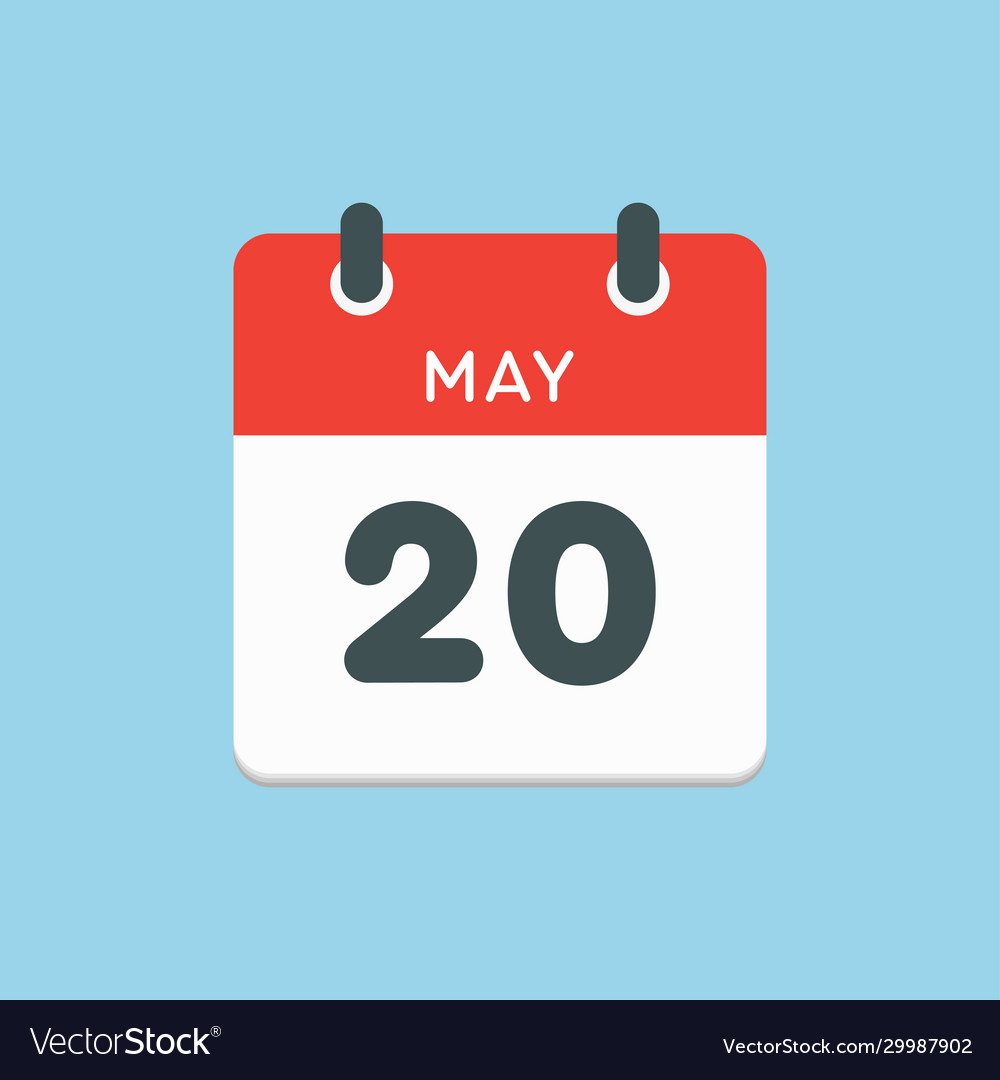 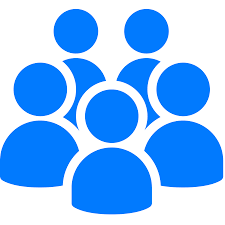 2 groups of 151 and 152 each
-8            0             8
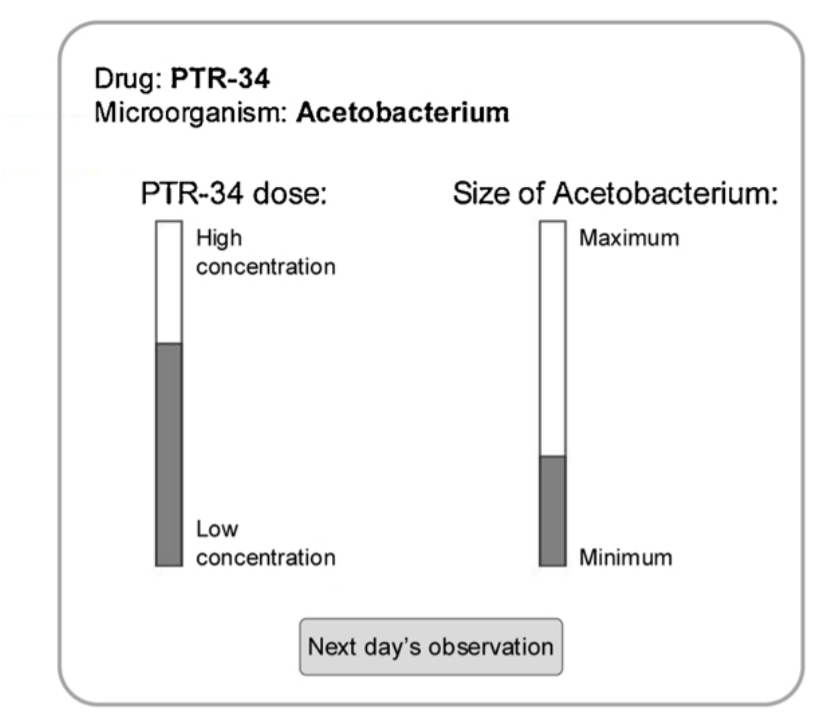 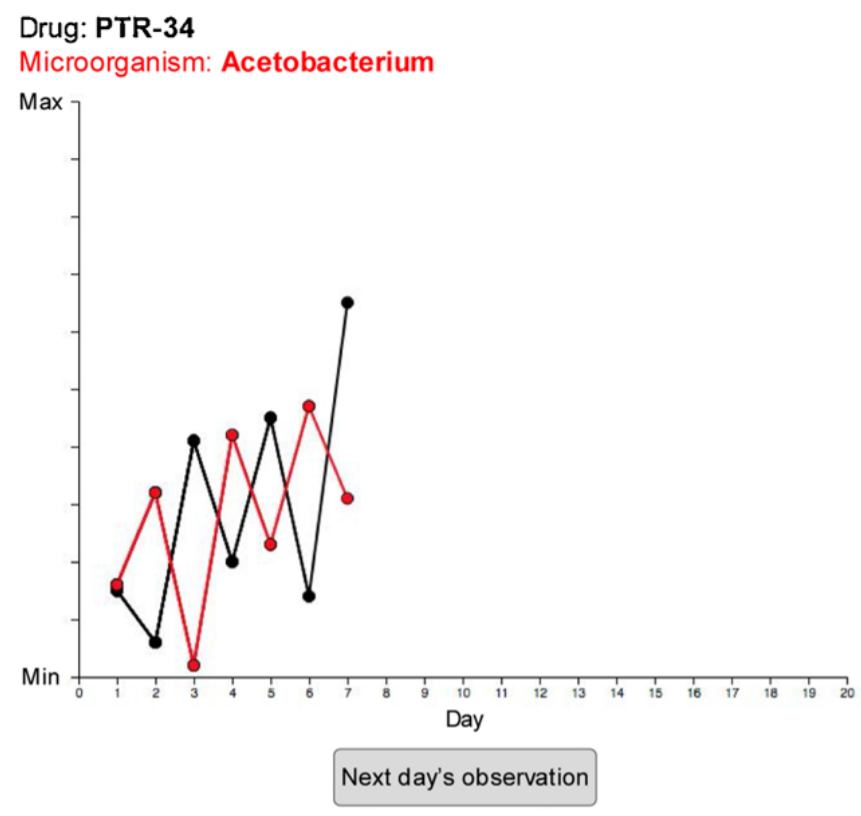 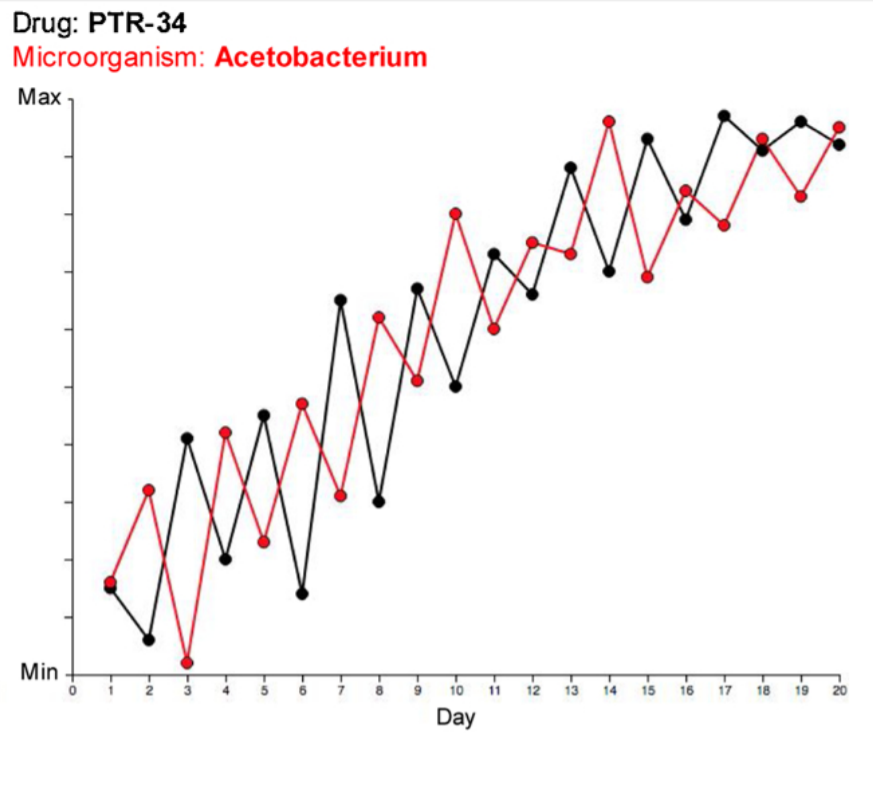 2 groups of 151 and 152 each
Dosage of a drug (X) -> size of a microorganism (Y)
20 observations for each dataset
Estimate the causal strength between 8 and -8
30 trials: 2 presentation format x 2 correlation x 5 causation
Results
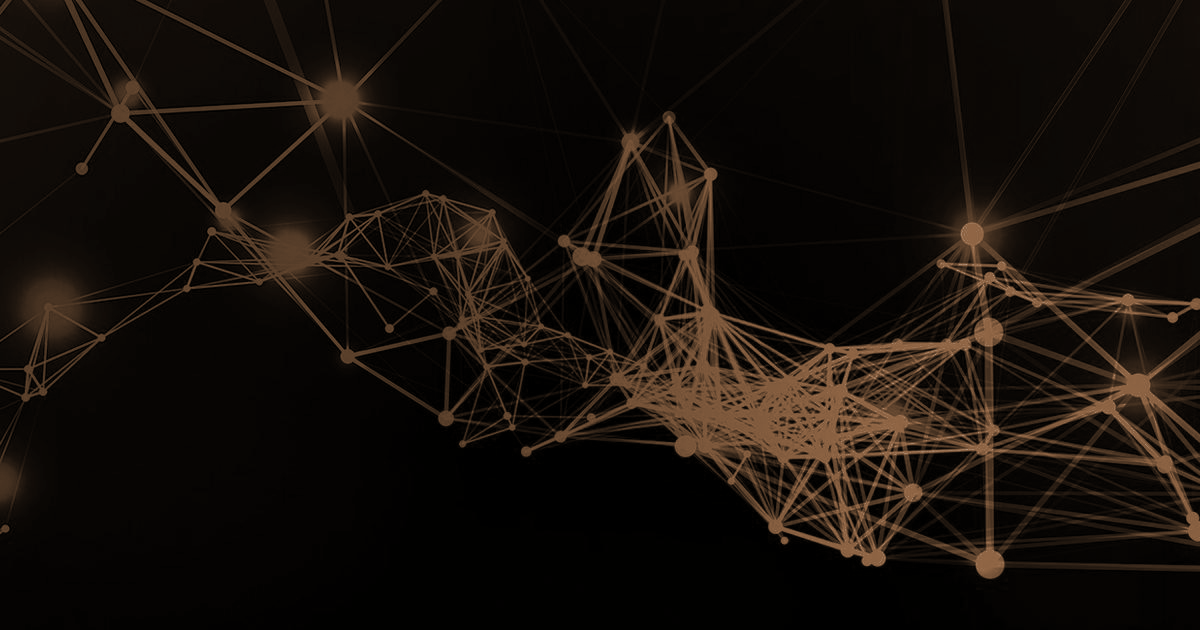 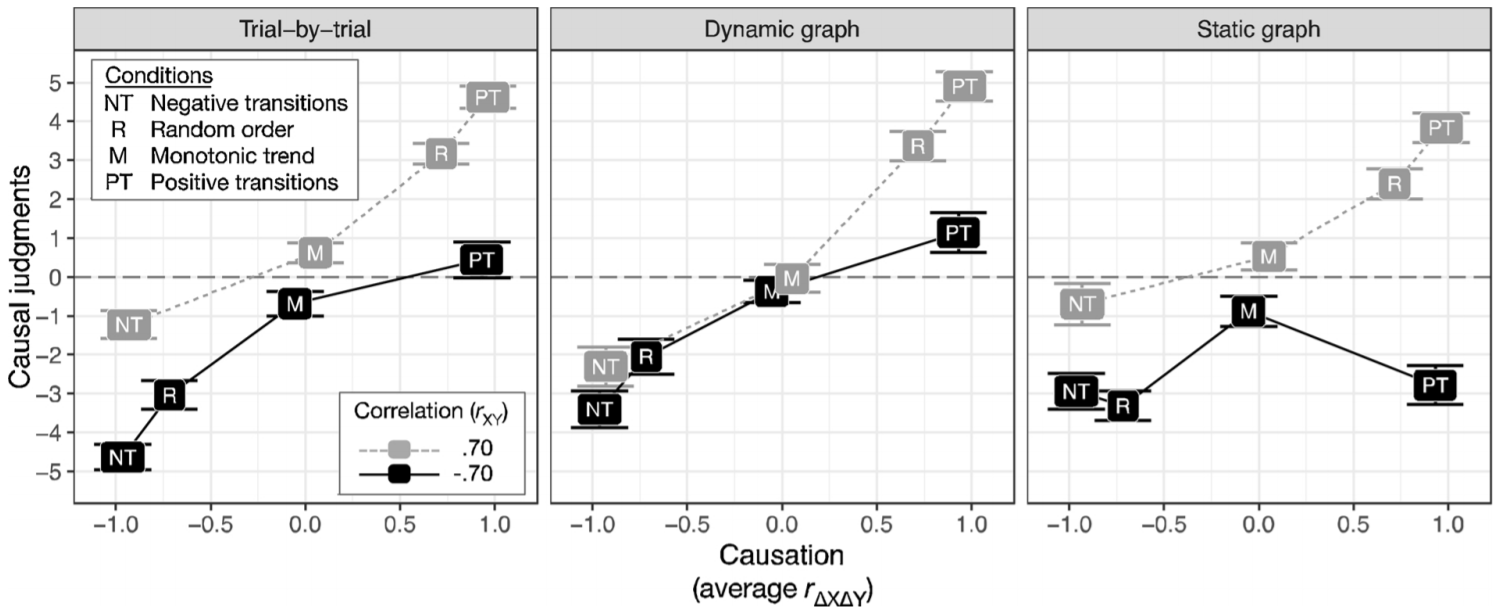 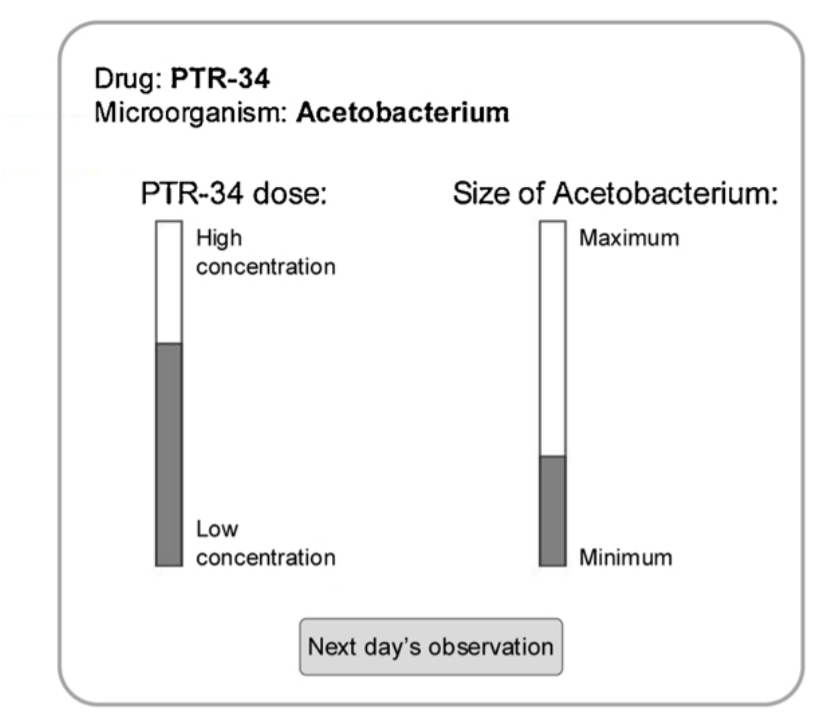 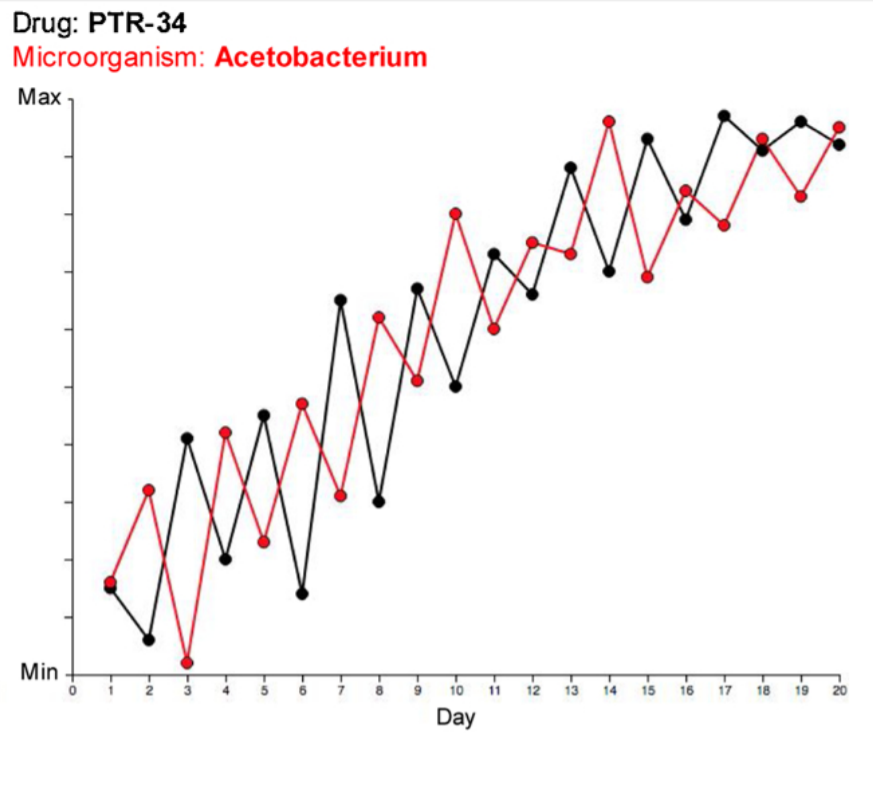 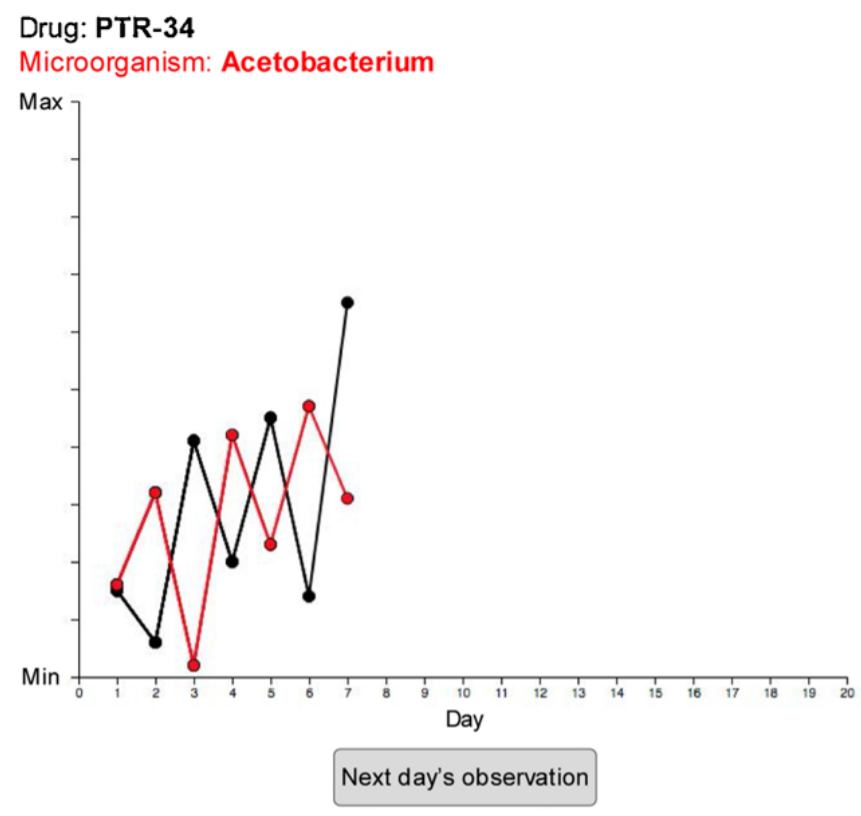 Delayed effects time-series
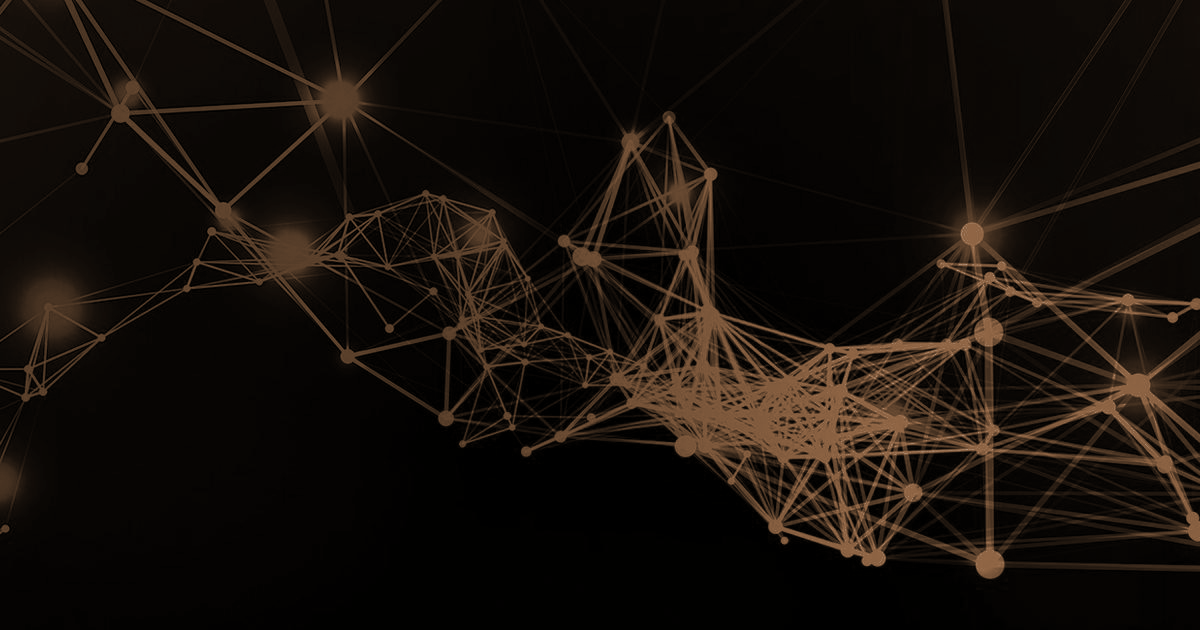 Previous works on the field had shown that a delayed causality between the variables decreased subject's ability to recognize causality

More recent work has shown that this effect is diminished when the cover story presented to the subjects was one where delayed response would be expected

When subjects were asked to assess the delay between cause and consequence, the effects were further diminished
Beyond time-series
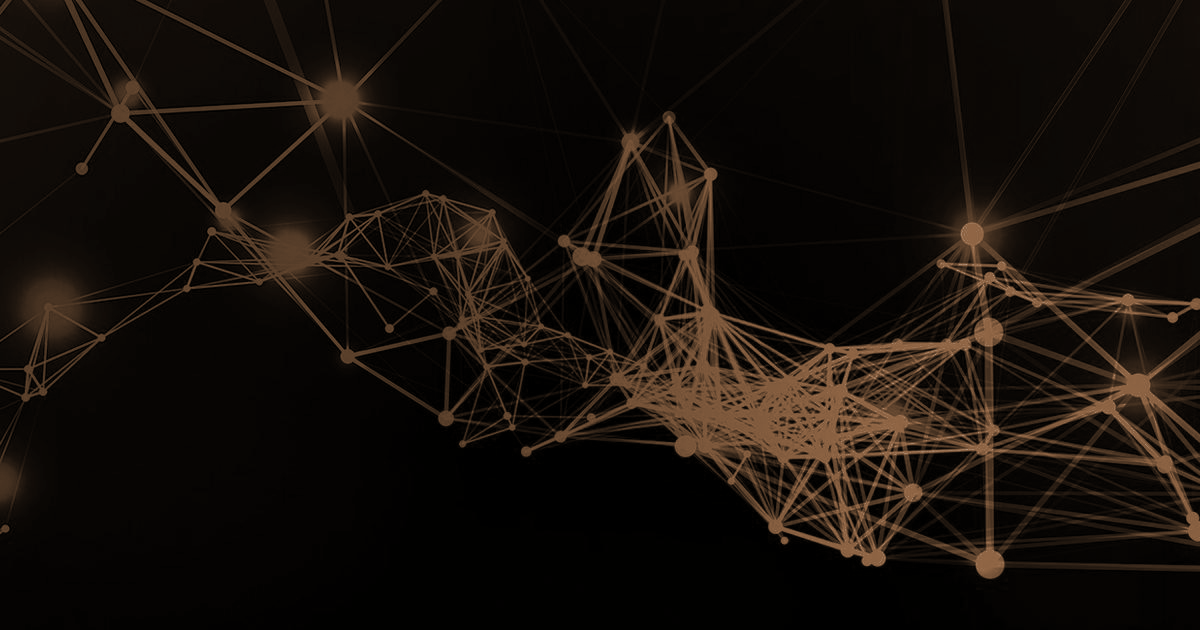 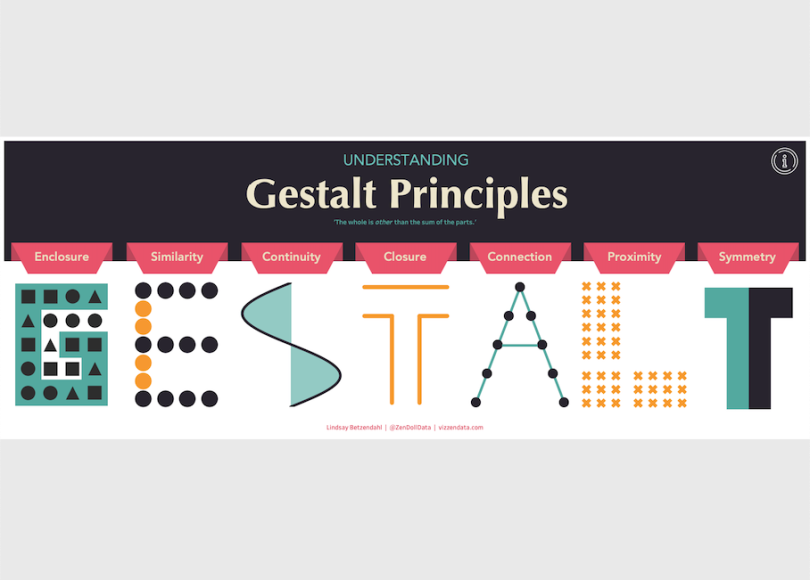 Beyond time-series: examples
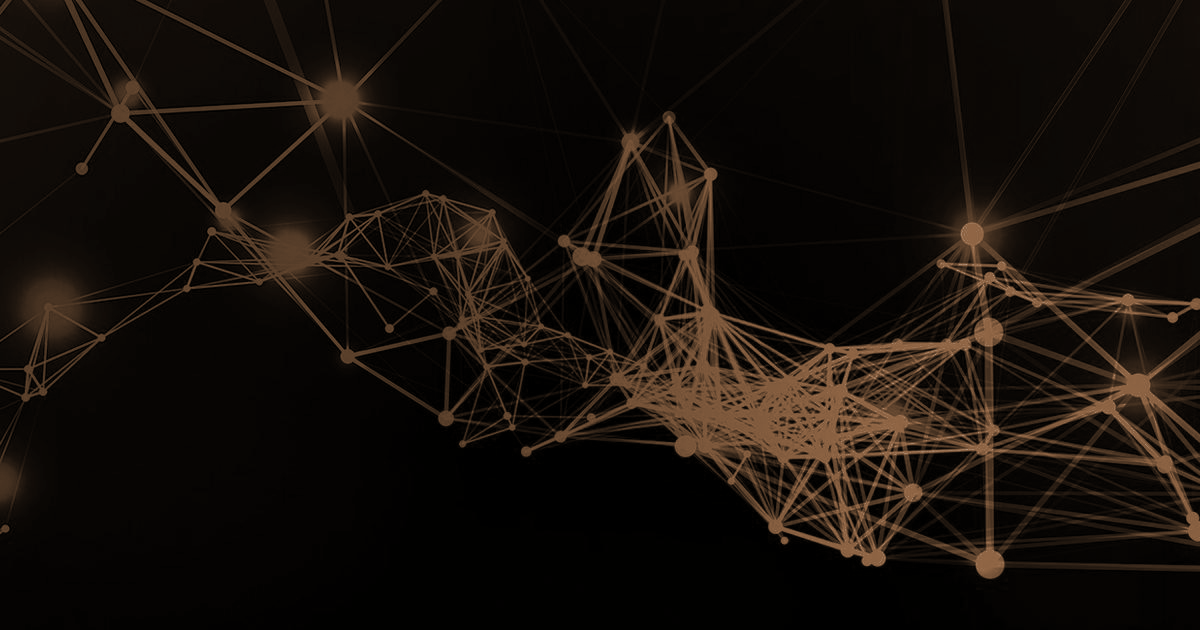 Law of Common Fate
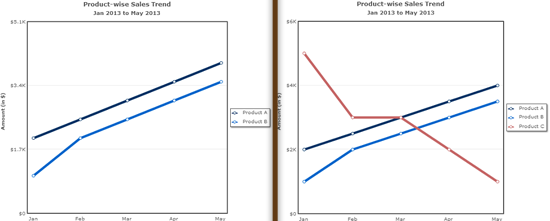 Beyond time-series: examples
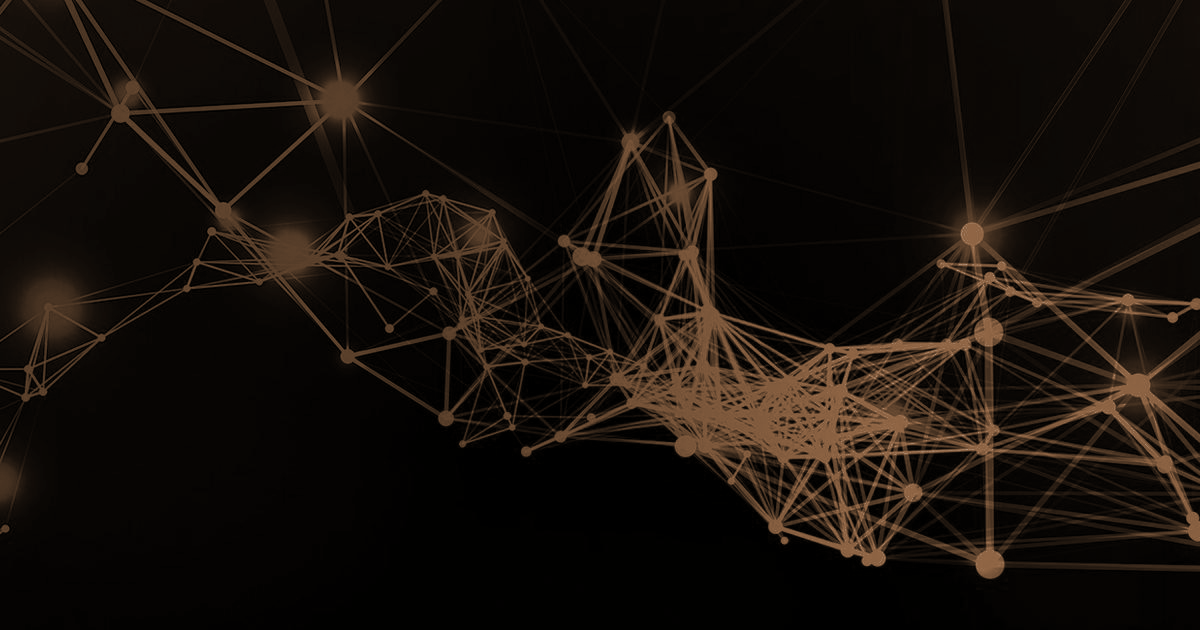 Law of Proximity
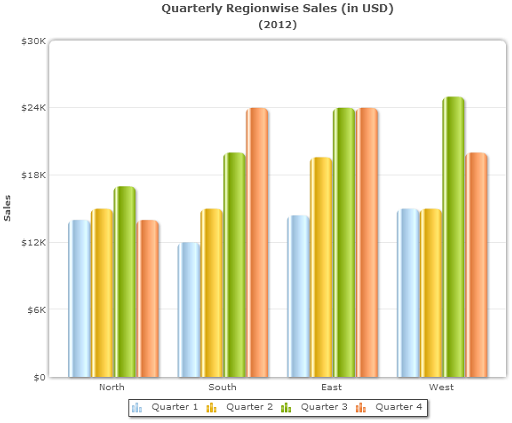 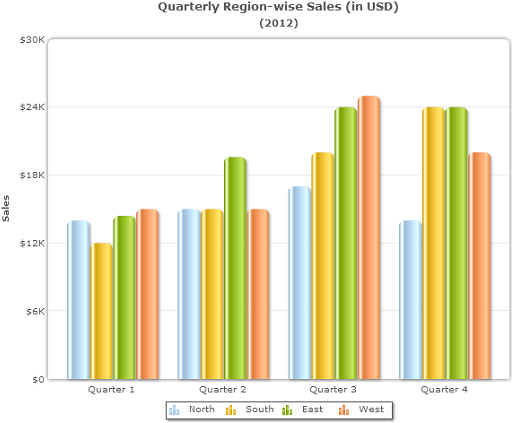 Beyond time-series: examples
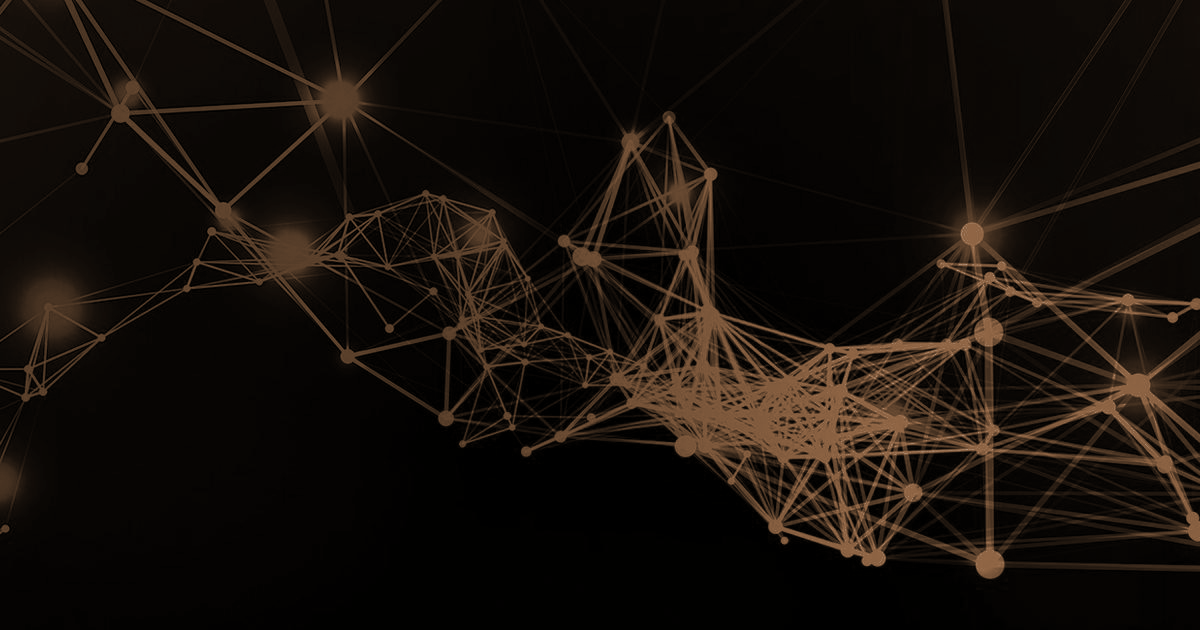 Law of Isomorphic Correspondence
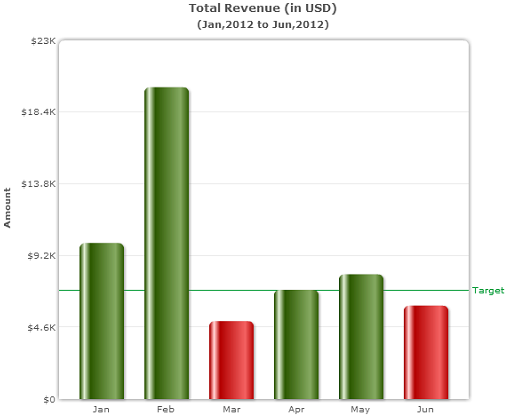 Beyond time-series: examples
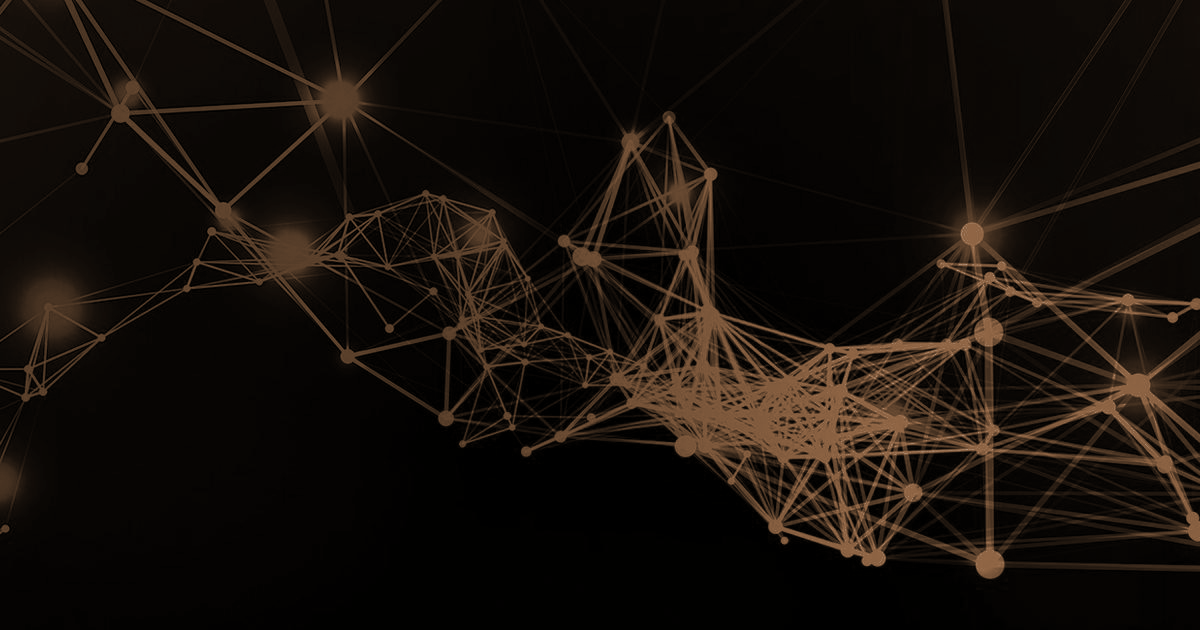 Law of Pragnanz
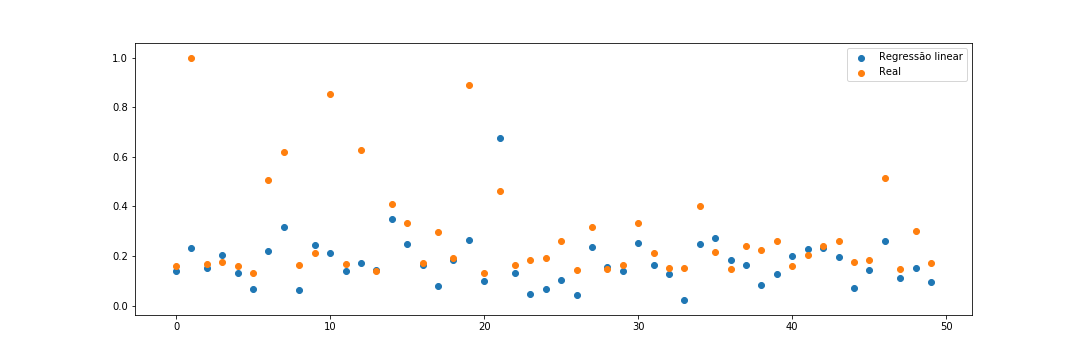 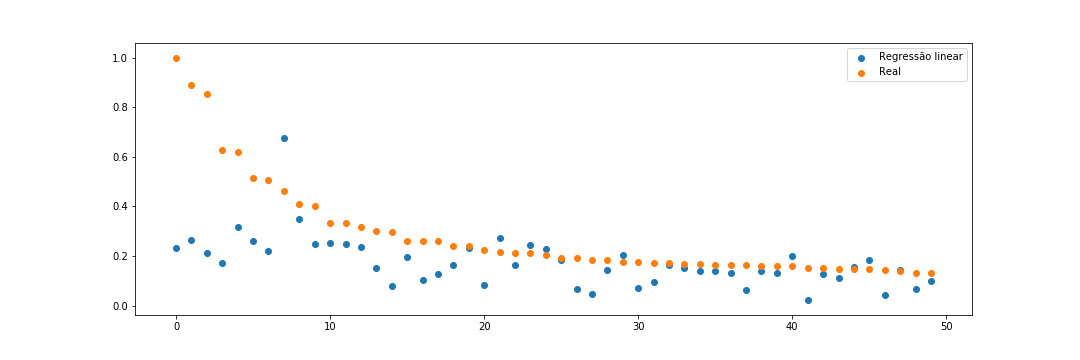 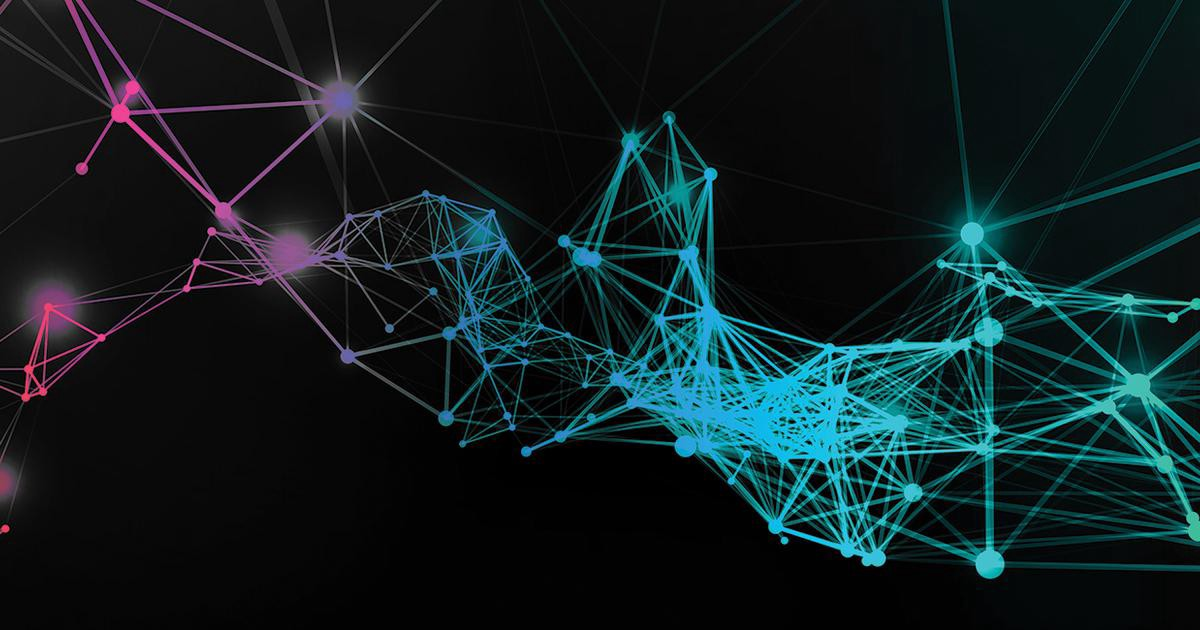 Thank you!
nicolasvana@gmail.com	
liang.shen@usp.br